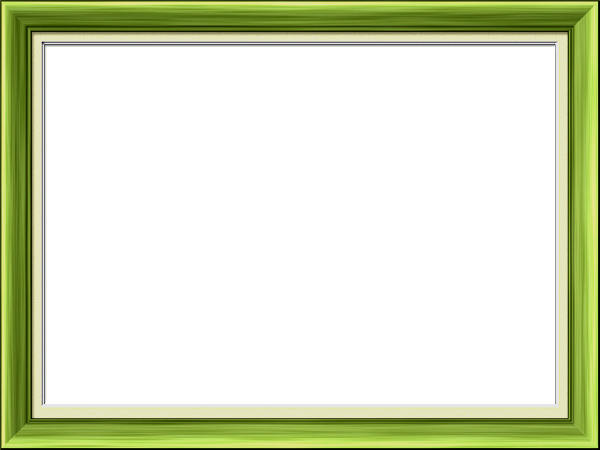 الوحدة الأولى
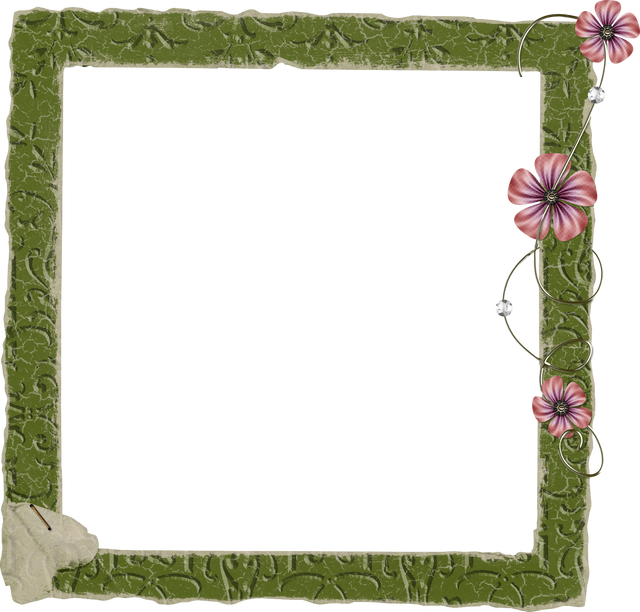 الدرس 1-2
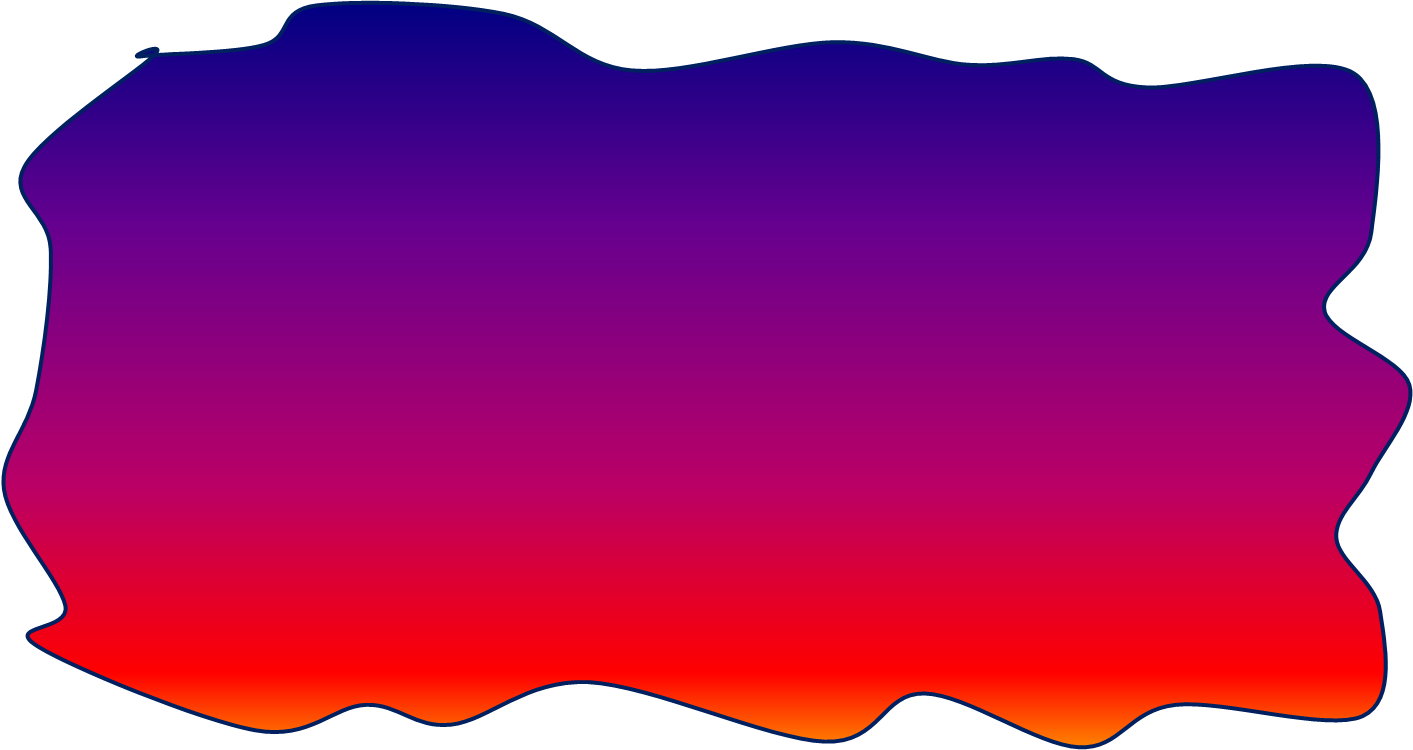 ثانيا: نماذج للمهارات الاجتماعية
ماذا سنتعلم؟
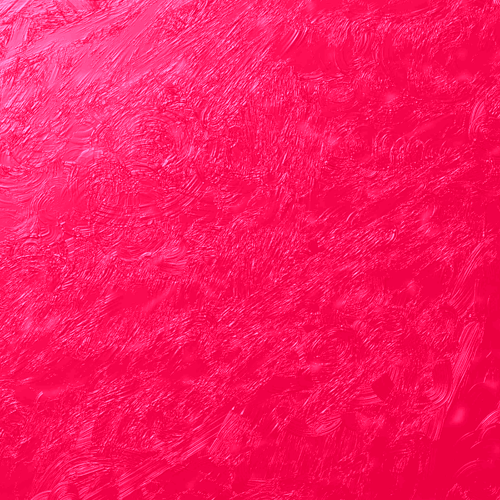 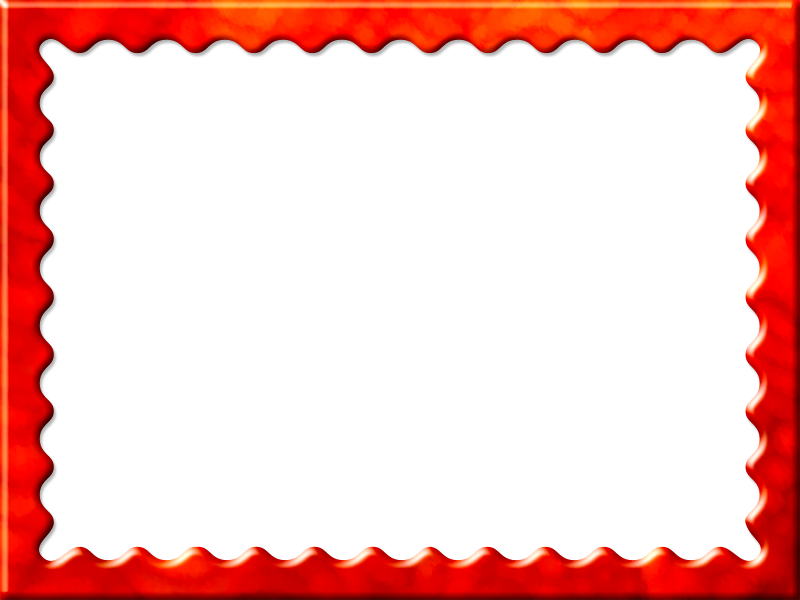 نماذج للمهارات الاجتماعية:
القيادة
التعاون
توكيد الذات
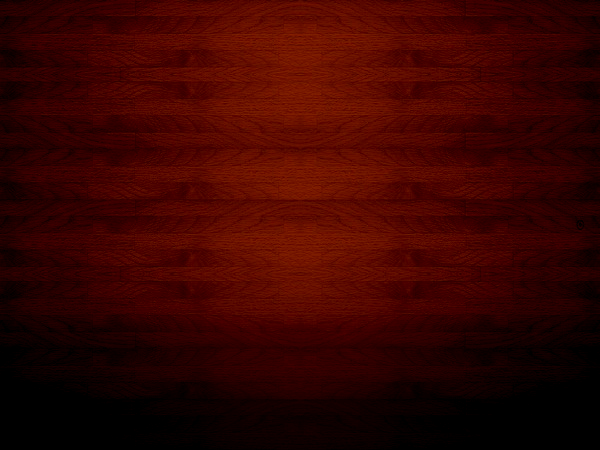 أولا: مهارة القيادة The command
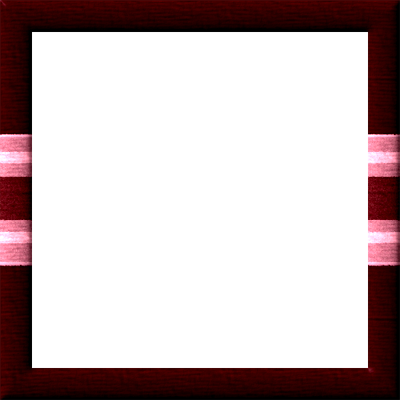 القيادة من المهارات الاجتماعية الهامة لأن لها تأثيراً كبيراً على الأفراد وعلى المجتمع ككل. من أمثلة القيادة الفذة الرسول محمد صلى الله عليه وسلم الذي امتلك من صفات القيادة ما مكنه بتوفيق الله من جعل أمته أفضل الأمم حيث وصفها الله سبحانه وتعالى في كتابه
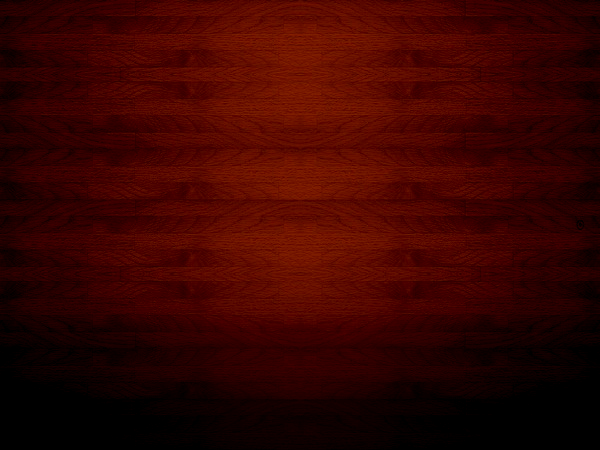 أولا: مهارة القيادة The command
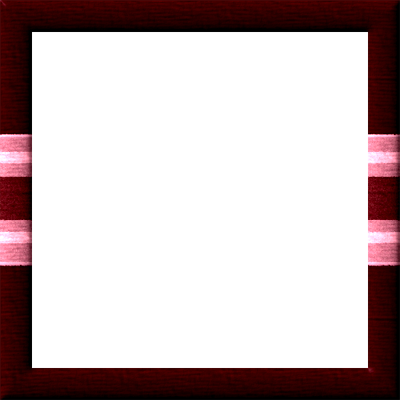 (كُنْتُمْ خَيْرَ أُمَّةٍ أُخْرِجَتْ لِلنَّاسِ تَأْمُرُونَ بِالْمَعْرُوفِ وَتَنْهَوْنَ عَنْ الْمُنكَرِ وَتُؤْمِنُونَ بِاللَّهِ)
آل عمران: 110
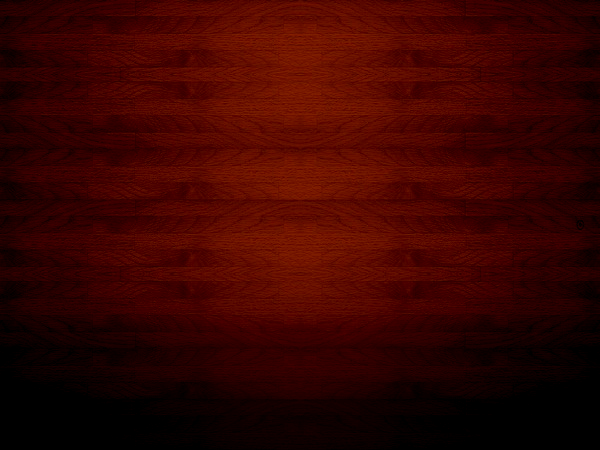 أولا: مهارة القيادة The command
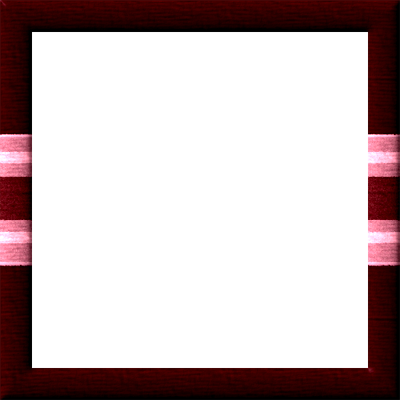 ومن الصفات القيادية في شخصية الرسول عليه الصلاة والسلام:
1- الإدارة والهمة والعزيمة.
2- الصبر وسعة الصدر.
3- الشعور بالمسئولية والقدرة على تحملها.
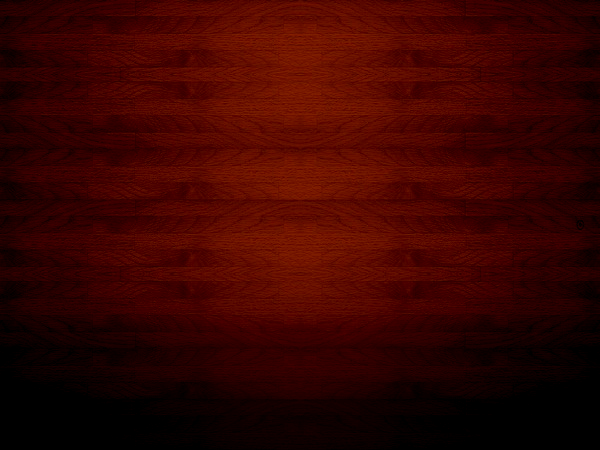 أولا: مهارة القيادة The command
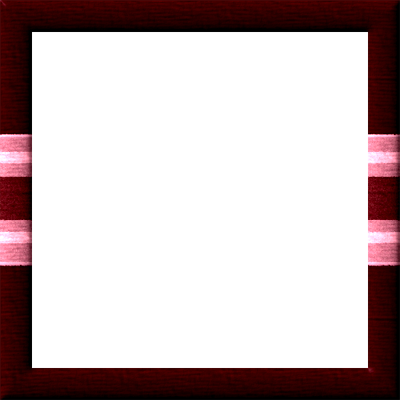 ومن الصفات القيادية في شخصية الرسول عليه الصلاة والسلام:
4- الرؤية الإستراتيجية البعيدة.
5- التروي والتأني والحكمة في اتخاذ القرارات.
6- طلب المشورة من أصحابه.
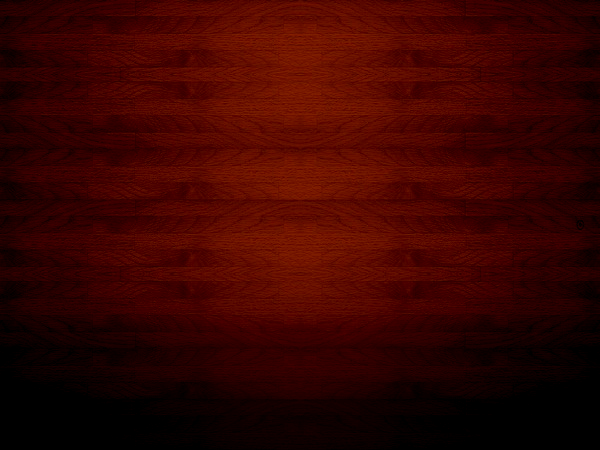 أولا: مهارة القيادة The command
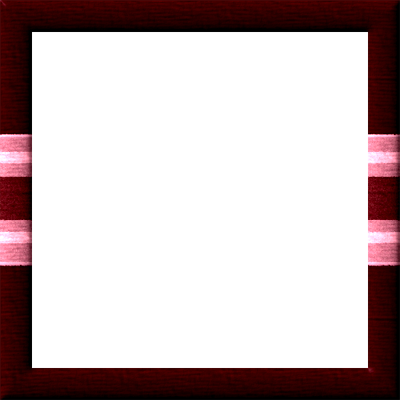 ومن الصفات القيادية في شخصية الرسول عليه الصلاة والسلام:
7- المرونة القيادية.
8- توزيع المسئوليات والمهام.
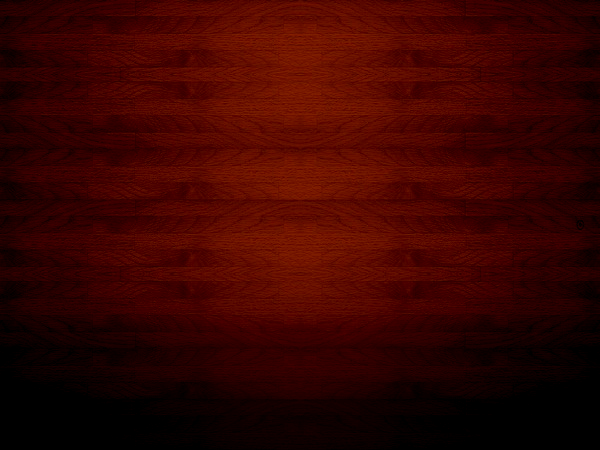 أولا: مهارة القيادة The command
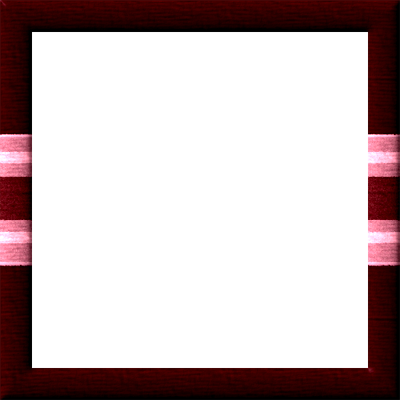 ومن الصفات القيادية في شخصية الرسول عليه الصلاة والسلام:
9- الثبات والقدرة على إدارة الأزمات
10- الرقابة والمتابعة.
وغيرها الكثير من الصفات.
مفاهيم ومصطلحات؟
القيادة: هي عملية تحريك مجموعة من الناس باتجاه محدد ومخطط وذلك بتحفيزهم على العمل باختيارهم
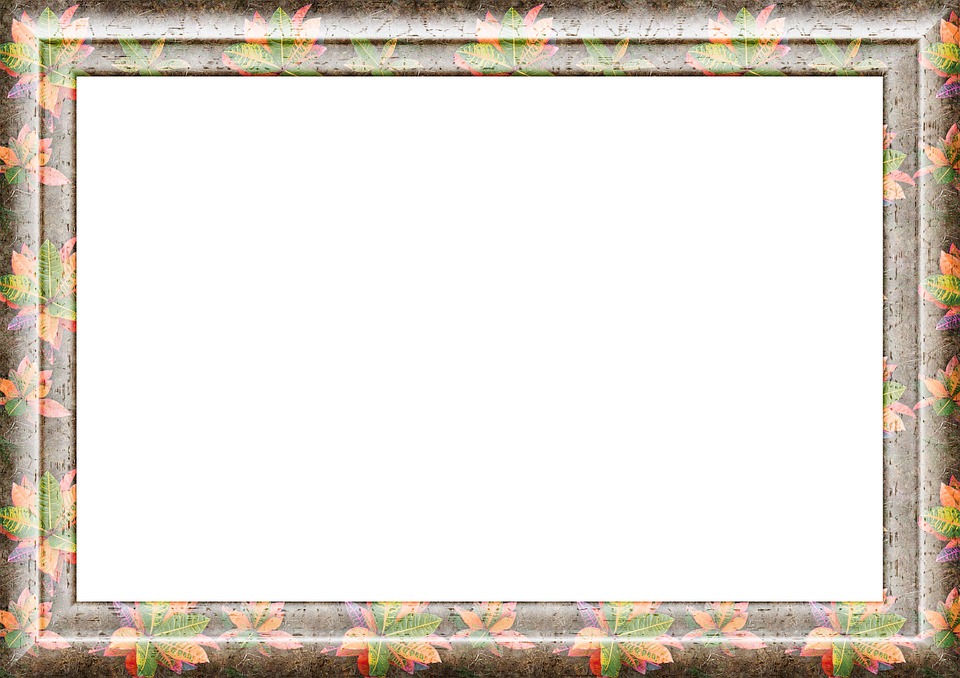 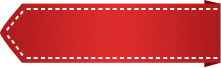 مهارات حياتية
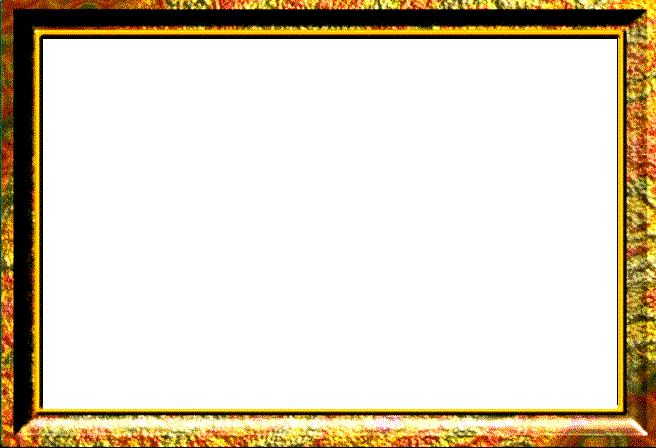 القائد الناجح  يتميز بالعدل ويعمل على استشارة الآخرين ويتيح لمرؤوسيه فرصة التعبير عن أفكارهم.
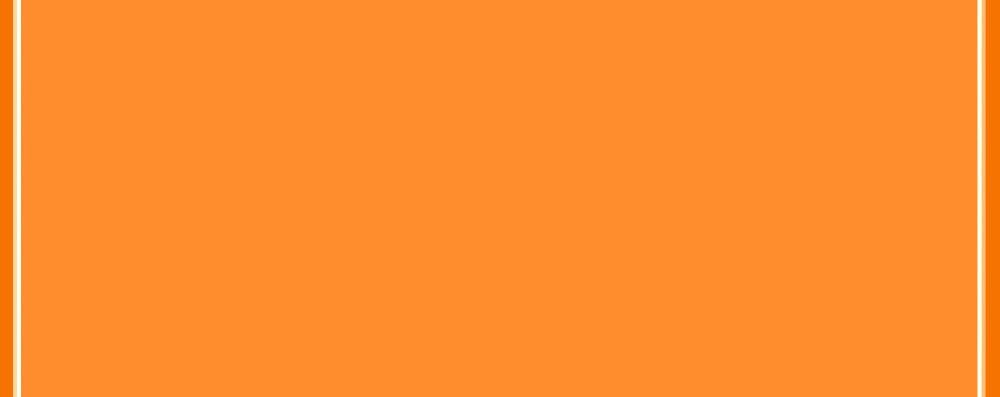 نشاط 1-2
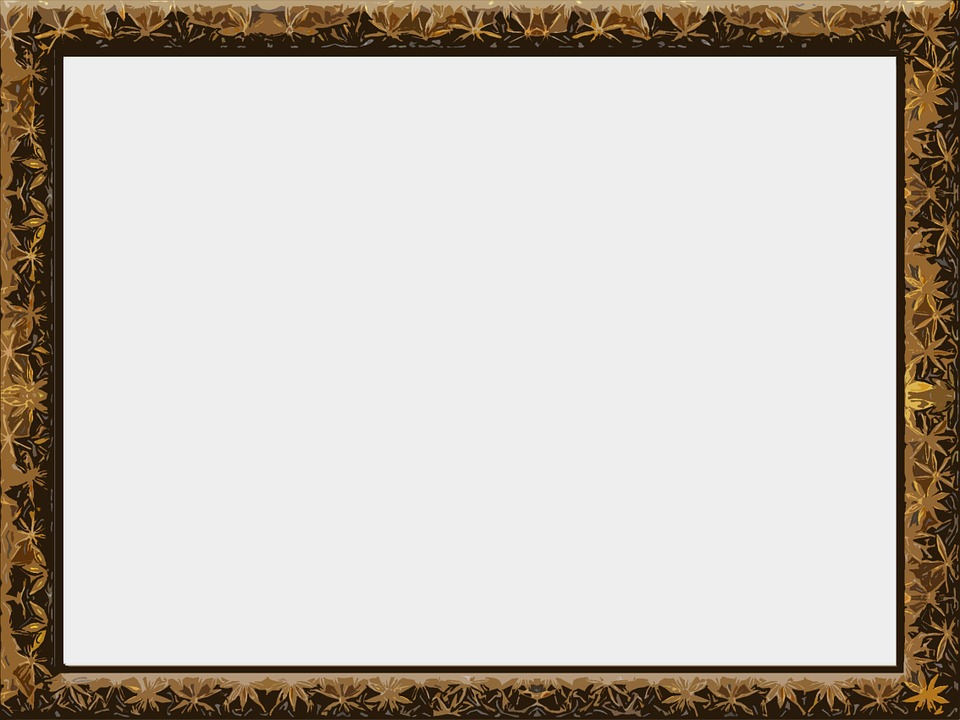 اذكر مواقف من سيرة الرسول محمد صلى الله عليه وسلم تتضح فيها صفاته القيادية.
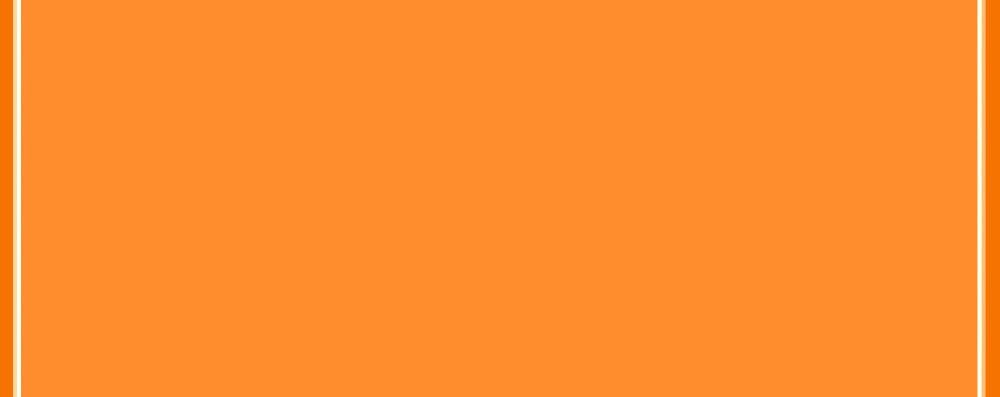 نشاط 1-2
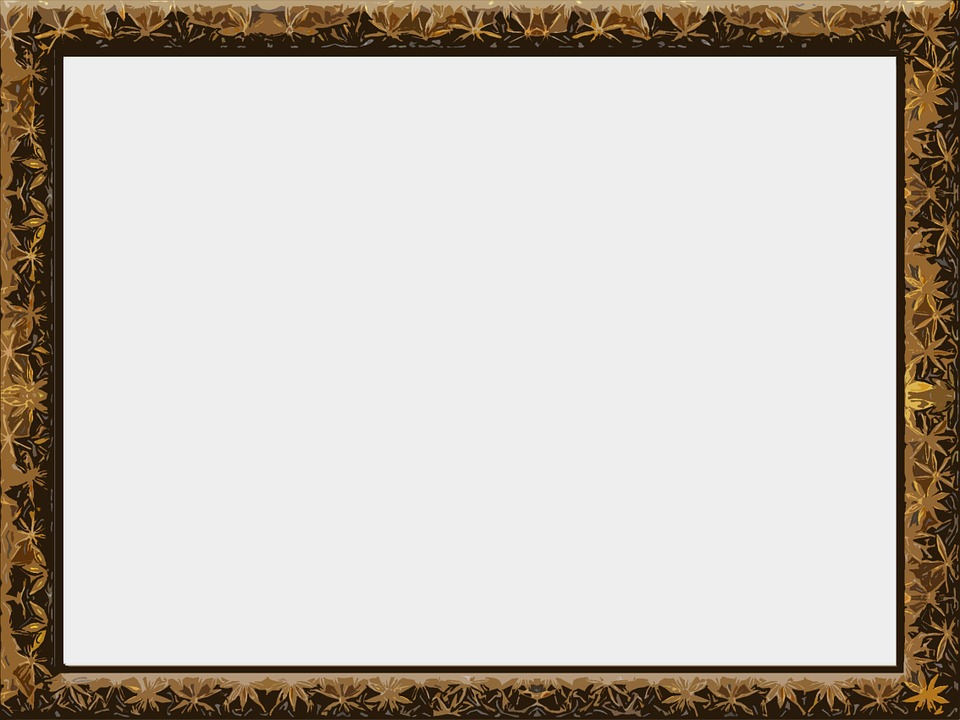 استيعابه صلى الله عليه وسلم لدعوته نظرياً وعملياً وثقته بها وبانتصارها:
لقد كان الرسول صلى الله عليه وسلم واضحاً تماماً في أن منطلق دعوته هو أن الحاكم الحقيقي للبشر لا يجوز أن يكون غير الله، وأن خضوع البشر لغير سلطان الله شرك، وأن التغيير الأساسي الذي ينبغي أن يتم في العالم هو نقل البشر من خضوع بعضهم لبعض إلى خضوع الكل لله الواحد الأحد.
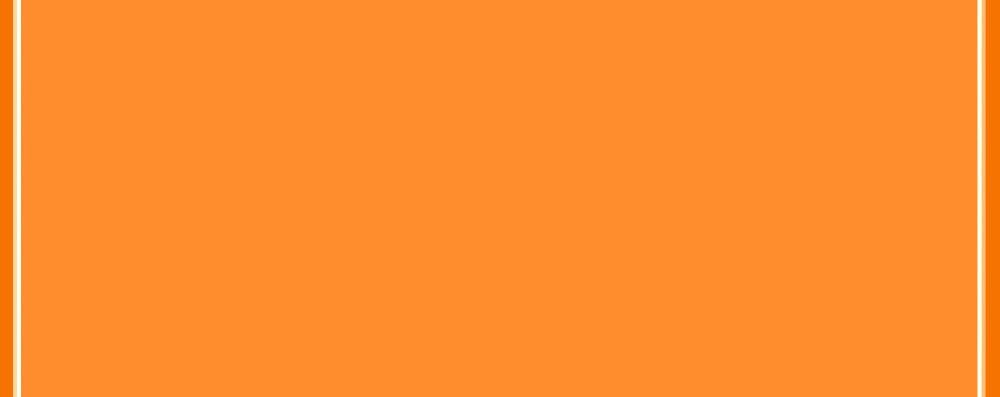 نشاط 1-2
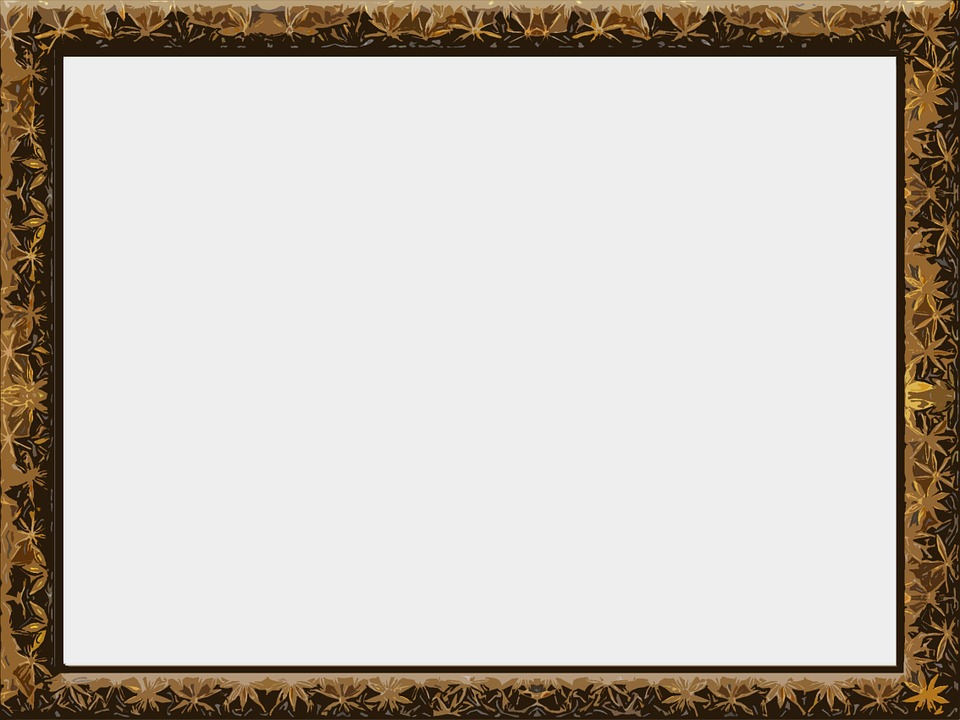 طالب المشركين رسول الله صلى الله عليه وسلم أكثر من مرة أن يطرد المستضعفين من المسلمين حتى يجلسوا إليه، وفي كل مرة كان يتنزل قرآن ويكون موقف رسول الله صلى الله عليه وسلم الرفض، ومن هذه ما أخرجه أبو نعيم عن ابن مسعود قال: من الملأ (أي السادة) من قريش على رسول الله وعنده صهيب وبلال رضي الله عنهم ونحوهم وناس من ضعفاء المسلمين
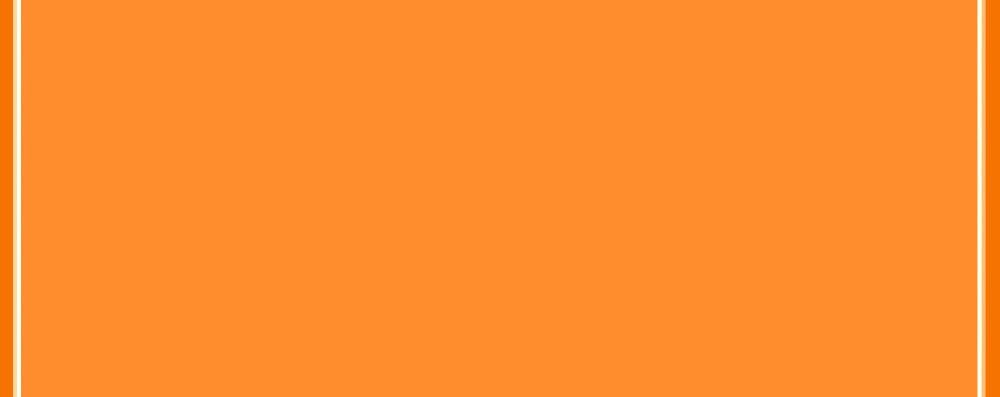 نشاط 1-2
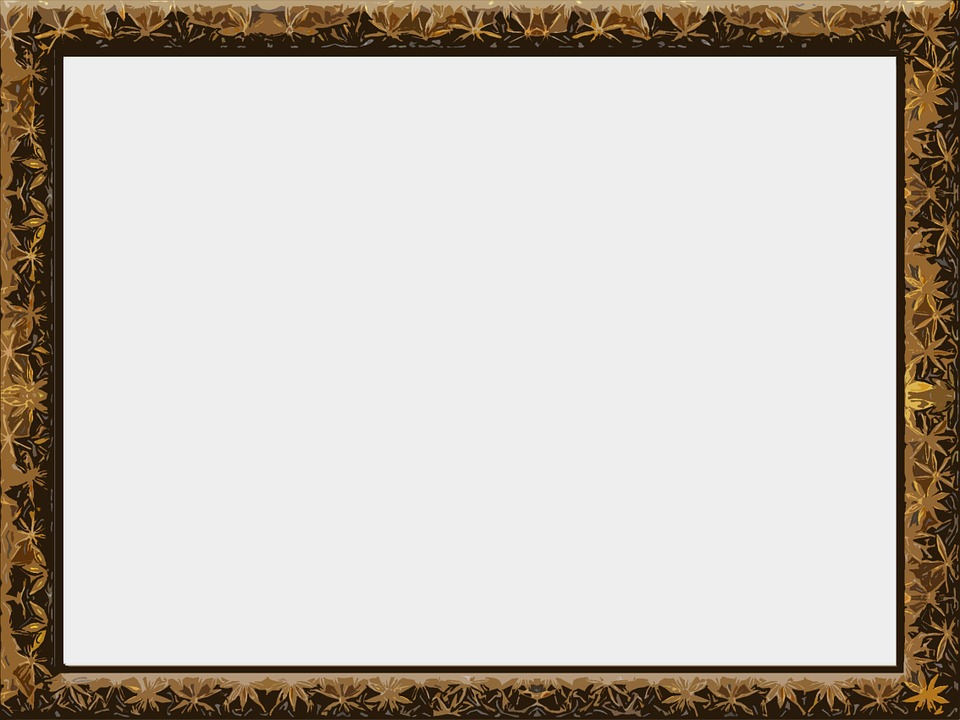 فقالوا (أي الملأ مخاطبين رسول الله): أرضيت بهؤلاء من قومك؟ فنحن نكون تبعاً لهؤلاء الذين منَّ الله عليهم؟ اطردهم عنك فلعلك إن طردتهم اتبعناك قال: فأنزل الله صلى الله عليه وسلم {وَأنذِرْ بِهِ الَّذِينَ يَخَافُونَ أَنْ يُحْشَرُوا إِلَى رَبِّهِمْ لَيْسَ لَهُمْ مِنْ دُونِهِ وَلِيٌّ وَلَا شَفِيعٌ لَعَلَّهُمْ يَتَّقُونَ وَلَا تَطْرُدْ الَّذِينَ يَدْعُونَ رَبَّهُمْ بِالْغَدَاةِ وَالْعَشِيِّ يُرِيدُونَ وَجْهَهُ مَا عَلَيْكَ مِنْ حِسَابِهِمْ مِنْ شَيْءٍ وَمَا مِنْ حِسَابِكَ عَلَيْهِمْ مِنْ شَيْءٍ فَتَطْرُدَهُمْفَتَكُونَ مِنْ الظَّالِمِينَ} أخرجه أحمد والطبراني.
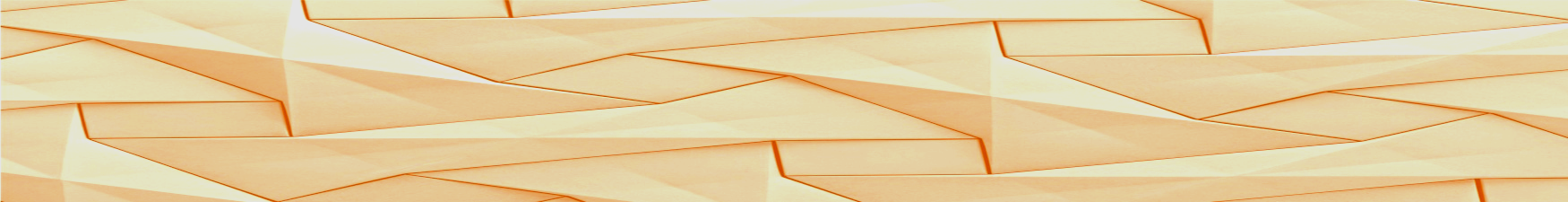 ثانياً: مهارة التعاون cooperation
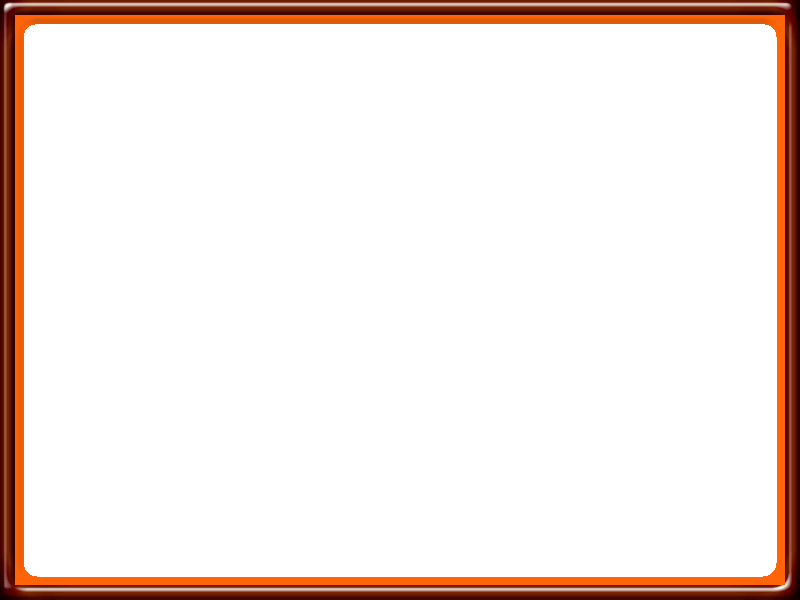 مصطلح التعاون يحمل معان كبيره تحمل في طياتها مبادئ أساسية تجعل الفرد منه بحاجة دائمة للآخر من اجل إن يتعاون معه ويشاركه إنجاز مهماته.
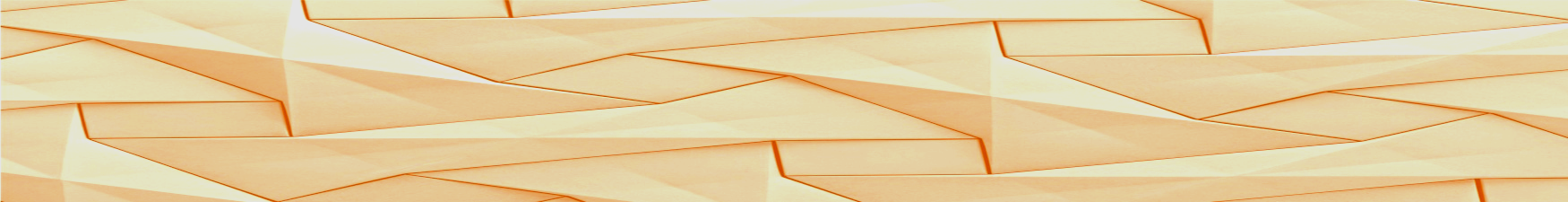 ثانياً: مهارة التعاون cooperation
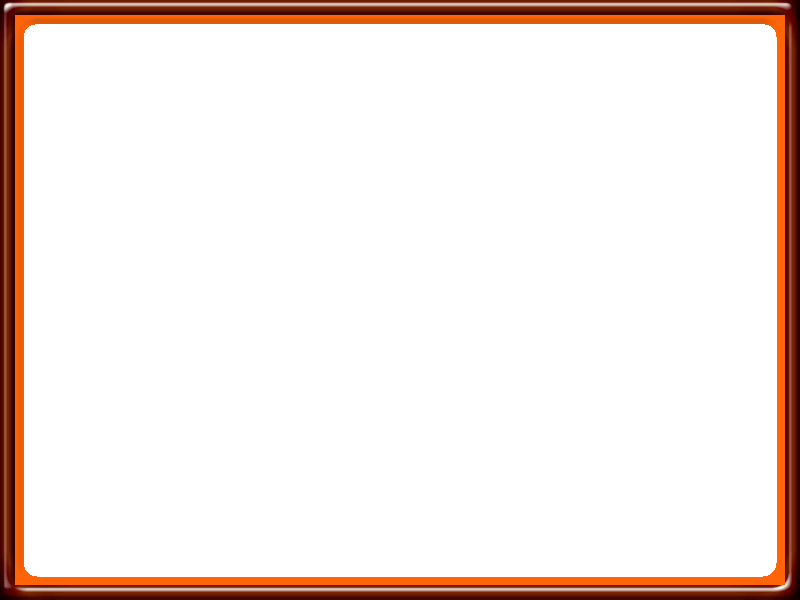 ولهذا جاء القران الكريم حاثاً على مبدأ التعاون الإيجابي قال تعالى.
(وَتَعَاوَنُوا عَلَى الْبِرِّ وَالتَّقْوَى وَلا تَعَاوَنُوا عَلَى الإِثْمِ وَالْعُدْوَانِ)
(المائدة:2)
مفاهيم ومصطلحات؟
التعاون: هو تفاعل إيجابي بين اثنين أو أكثر أو تلقي مساعدة من احد من اجل انجاز أمر ما.
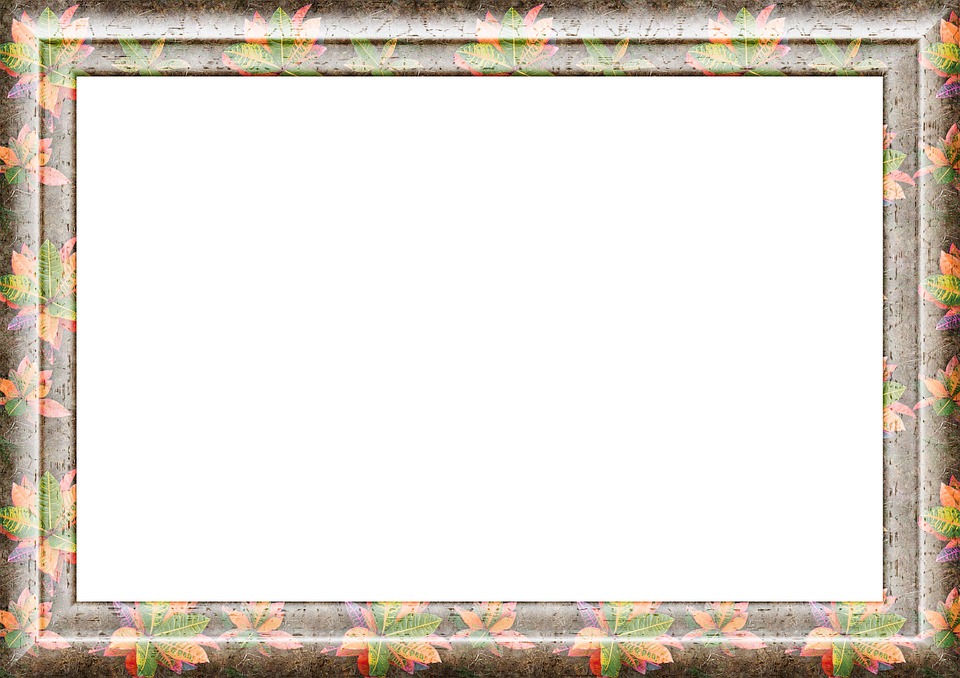 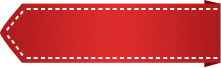 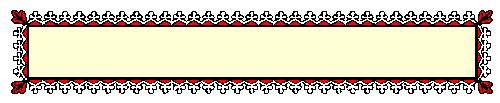 نشاط 1-3
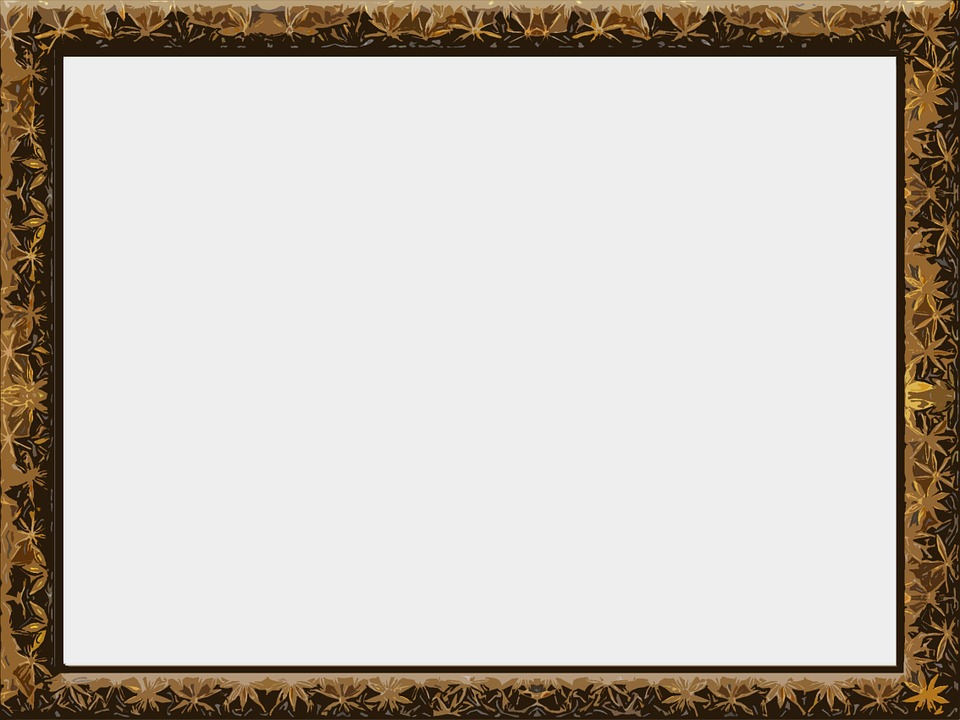 من المهارات الاجتماعية المطلوبة أن يتصرف الإنسان في بيئته حسب مقتضيات ومتطلبات الموقف إليك بعض المواقف. اذكر كيف يكون التصرف المناسب تجاهها
م
السلوك المناسب
المفهوم الإيجابي
1
قابلت شخصاً أكبر منك
القيام له
2
شخص يتحدث معك
استمع إليه جيداً.
أعزيه وأقف بجانبه.
3
صديق لك توفي والده
4
والدتك اشترت لك معطفاً جديداً
أشكرها.
مهارات حياتية
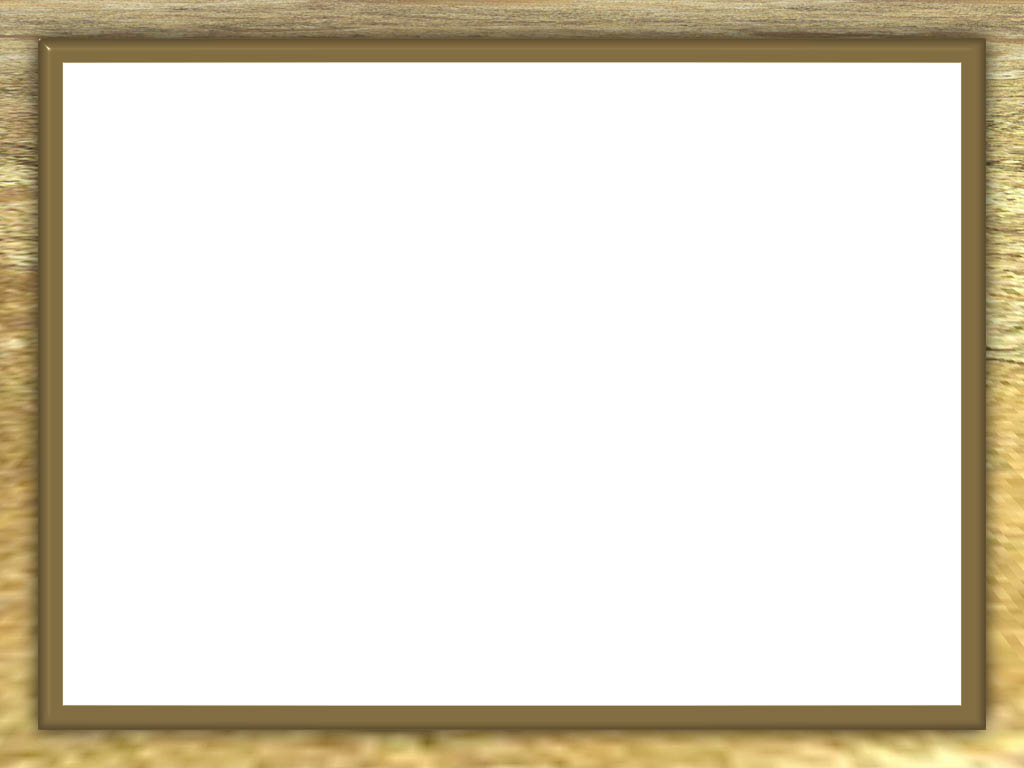 من المهارات الحياتية العمل الجماعي ضمن فريق:
ولتحقيق أهدافك بشكل فعال لابد أن تعمل ضمن فريق عمل فعال تتناسب أعمال ومهارات كل فرد من أفراده مع عمل ومهارات الآخرين .
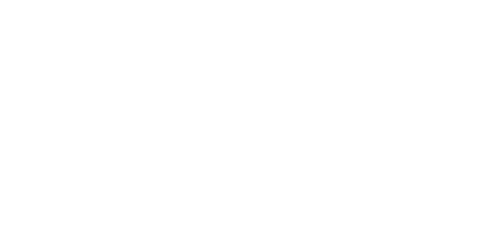 إثراء
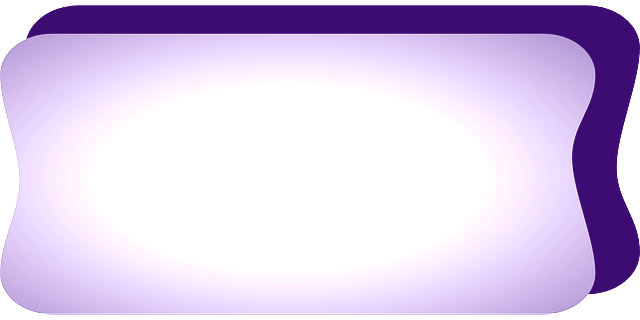 فضل التعاون:
حينما يتعاون الفرد مع غيره يتضاعف الإنتاج، ويمكن تحقيق المهمة والعمل بسرعة وإتقان. لأن التعاون يوفر الوقت والجهد. وقال النبي صلى الله عليه وسلم: (مثل المؤمنين في توادهم وتراحمهم وتعاطفهم مثل الجسد، إذا اشتكى منه عضو تداعى له سائر الجسد بالسهر والحمى) رواه مسلم.
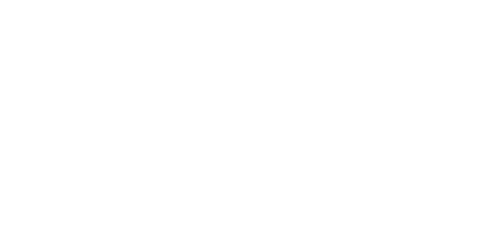 إثراء
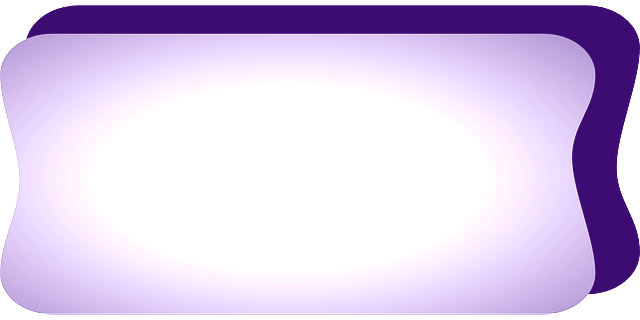 إن المشاركة مع الآخرين في تحمل المسؤولية الاجتماعية، والتعاون في العمل، تساعد الفرد على اكتساب وتنمية قدراته وخبراته. وتعزز دوره كعضو فعال في الجماعة.
ثالثاً: مهارة توكيد الذات
 self Assertion
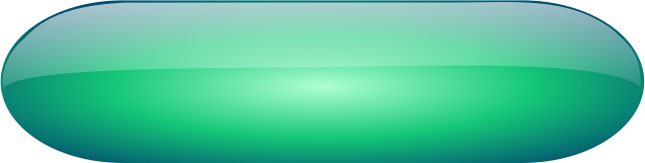 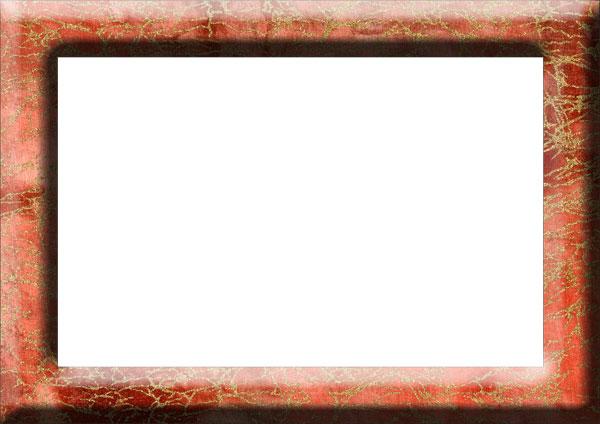 يعد توكيد الذات من المهارات الاجتماعية الهامة وهو بين العدوانية والسلبية في التعامل مع الآخرين في المواقف الاجتماعية.
مفاهيم ومصطلحات؟
توكيد الذات: هو التعبير الصادق عن الآراء والأفكار والانفعالات الايجابية والسلبية والرغبات والدفاع عن الحقوق الخاصة والقدرة على قول لا في ظل احترام قيم المجتمع ومشاعر وحقوق الآخرين.
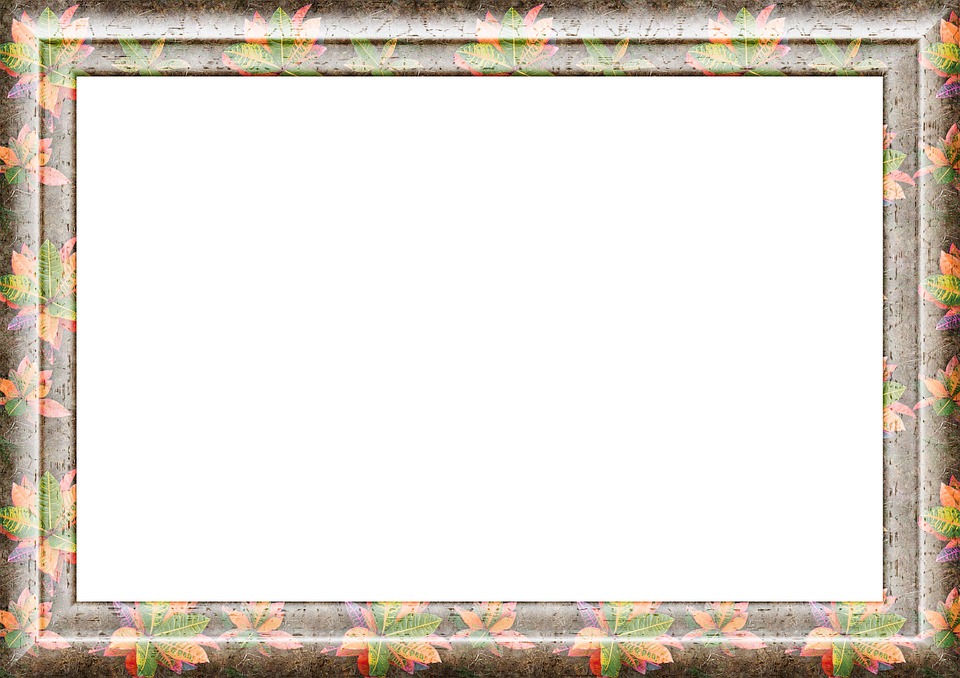 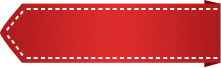 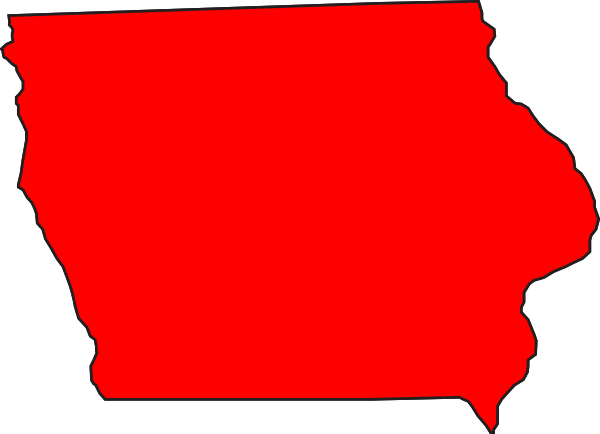 المهارات الفرعية المكونة لتوكيد الذات:
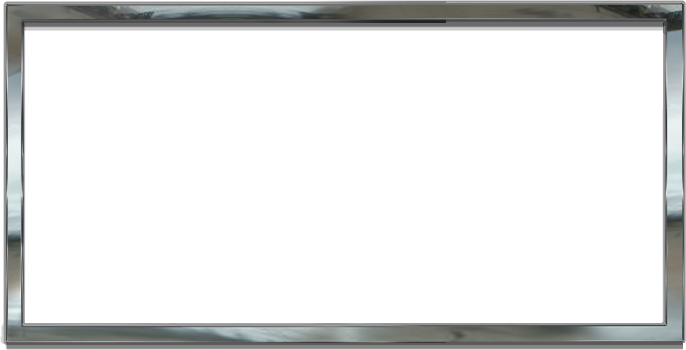 1- مواجهة الآخرين:
مثال: شخص في نفس عمرك يحاول أن يتخطاك في طابور الانتظار دون أن يستأذن فتمنعه بأسلوب لائق (مع ملاحظة أنه في بعض الأوقات قد نسمح للآخرين أن يتخطونا إذا كانوا كبار سن أو لديهم ظروف خاصة)
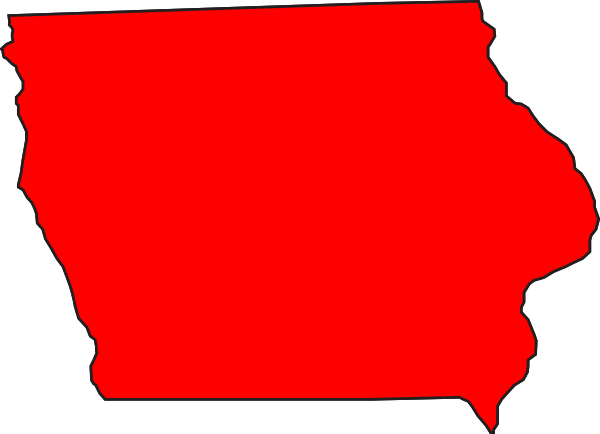 المهارات الفرعية المكونة لتوكيد الذات:
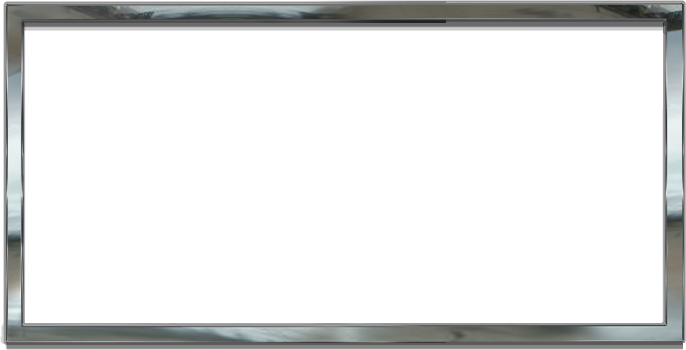 2- الحقوق الخاصة:
مثال: اشتريت جهاز جيدا بسعر غال واكتشفت أن به خللا كبيراً، فأرجعته إلى المحل بعد نقاش طويل ولبق مع البائع الذي رفض في بداية الأمر ثم استلمت نقودك.
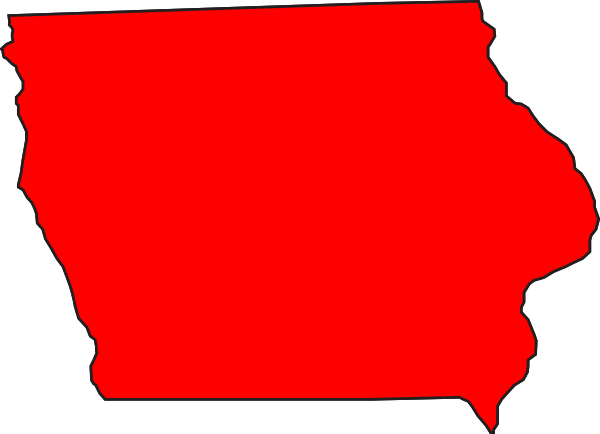 المهارات الفرعية المكونة لتوكيد الذات:
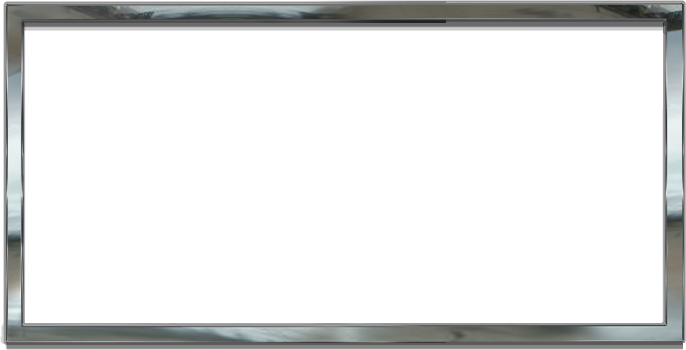 3- المساومة:
مثال: تفاوض صاحب المحل في تخفيض سعر الملابس التي يرغب شراءها حيث أن سعرها مرتفع.
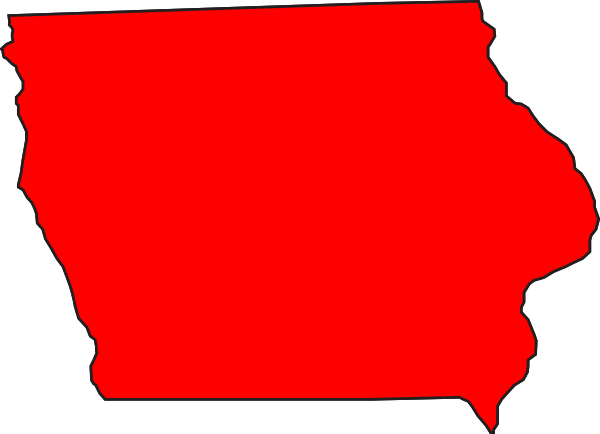 المهارات الفرعية المكونة لتوكيد الذات:
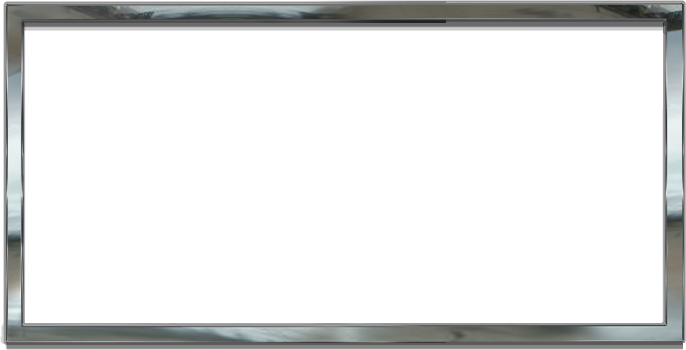 4- إبداء الإعجاب والمدح:
مثال: تثني على والدتك وتمدحها عندما تعمل طبخة جديدة أو تبدي إعجابك بفكرة طرحها احد زملائك
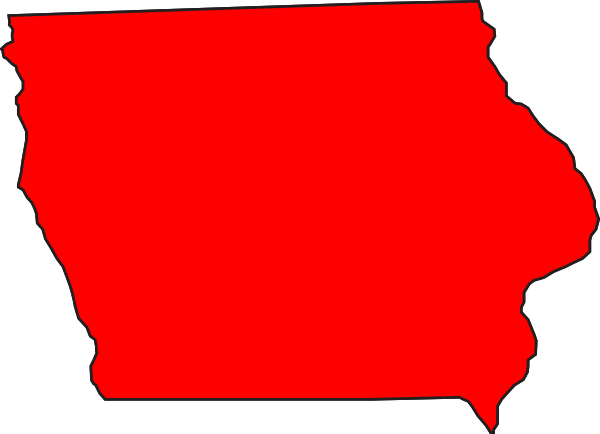 المهارات الفرعية المكونة لتوكيد الذات:
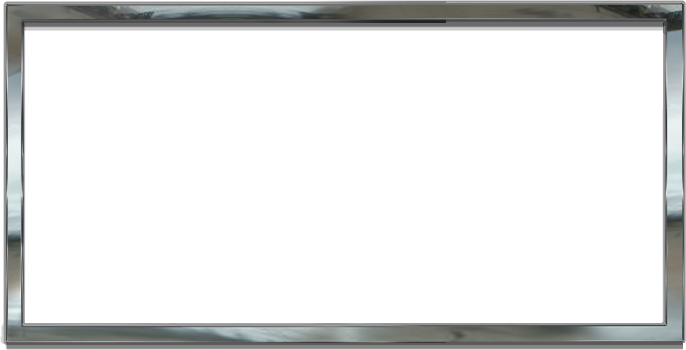 5- القدرة على قول (لا):
وتقال عندما تشعر أننا سنتورط في عمل ما مثل الاعتذار عن عدم رغبتك في الذهاب إلى حضور إلى إحدى المباريات بالرغم من إلحاح زملائك عليك، (ملحوظة مهمة: لا يعني دائما أن نقول لا بالمعنى الحرفي بل نختار من الأساليب ما يدل عليها كالاعتذار ونحوه).
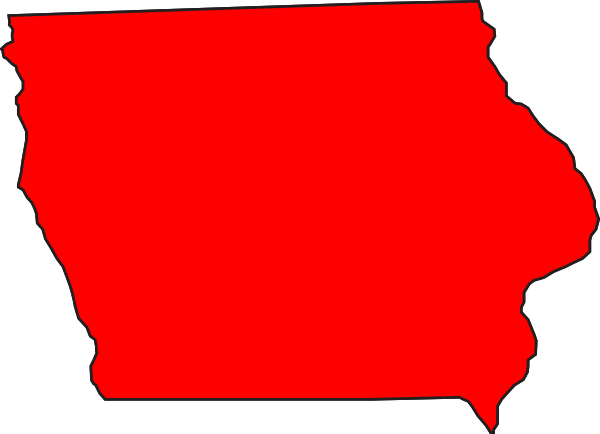 المهارات الفرعية المكونة لتوكيد الذات:
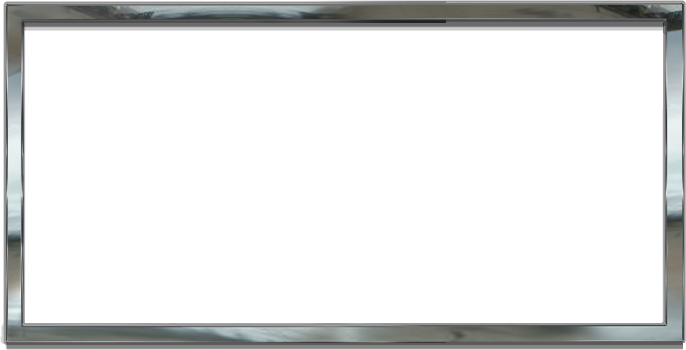 6- الاستفسار وطلب التوضيح :
تسأل عن بعض المعلومات التي تجهلها. أو تطلب من المعلم توضيح بعض الفقرات الغامضة ولا تتوقف عن الاستيضاح حتى تتأكد من فهمك لما سألت عنه
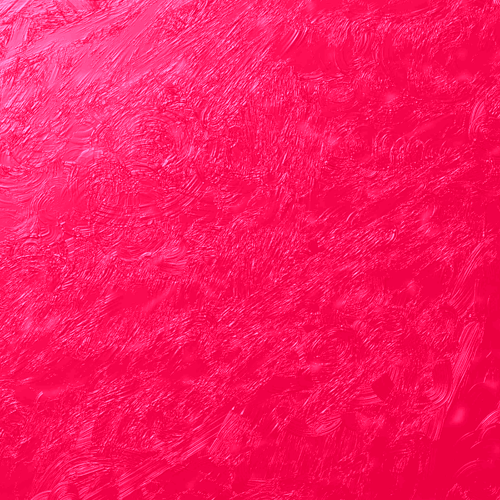 أهمية التوكيدية في حياتنا:
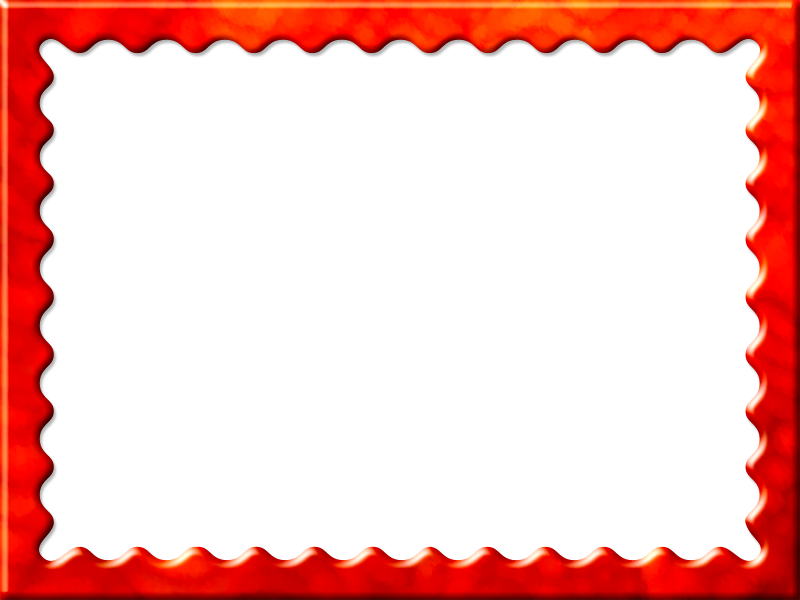 عند امتلاك الإنسان للمهارات التوكيدية ستتحسن حياته الخاصة، وتتطور علاقاته الاجتماعية وسيشعر بالرضا عن نفسه، وفي المقابل عدم امتلاك ذلك ستتأثر حياة الإنسان سلبا وربما أخذ عنه من حوله صورة غير مقبولة مما يجعله غير راضي عن حياته الخاصة والاجتماعية.
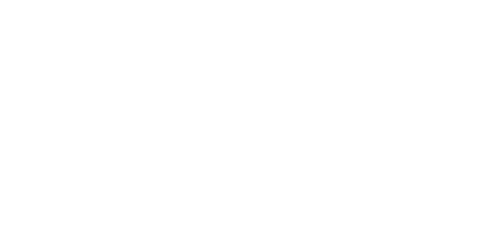 إثراء
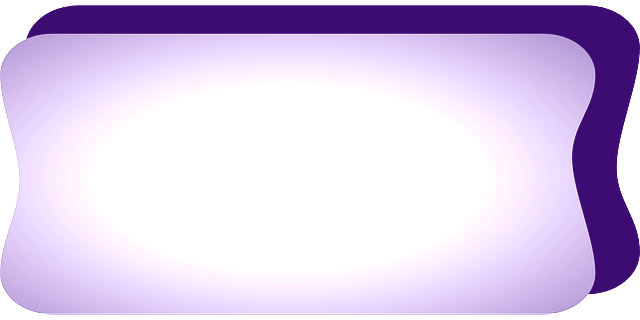 من الشخصيات التوكيدية في الإسلام (عمر بن الخطاب رضي الله عنه)
وعندما نبحث عن شخصيات توكيدية في صدر الإسلام يقفز إلى أذهاننا عمر بن الخطاب رضي الله عنه فلقد سيطر أروع المواقف التوكيدية التي ينبغي أن تحتذي. فلقد كان عمر واضحاً في الحق ومعبراً عن رأيه مع كل أحد.
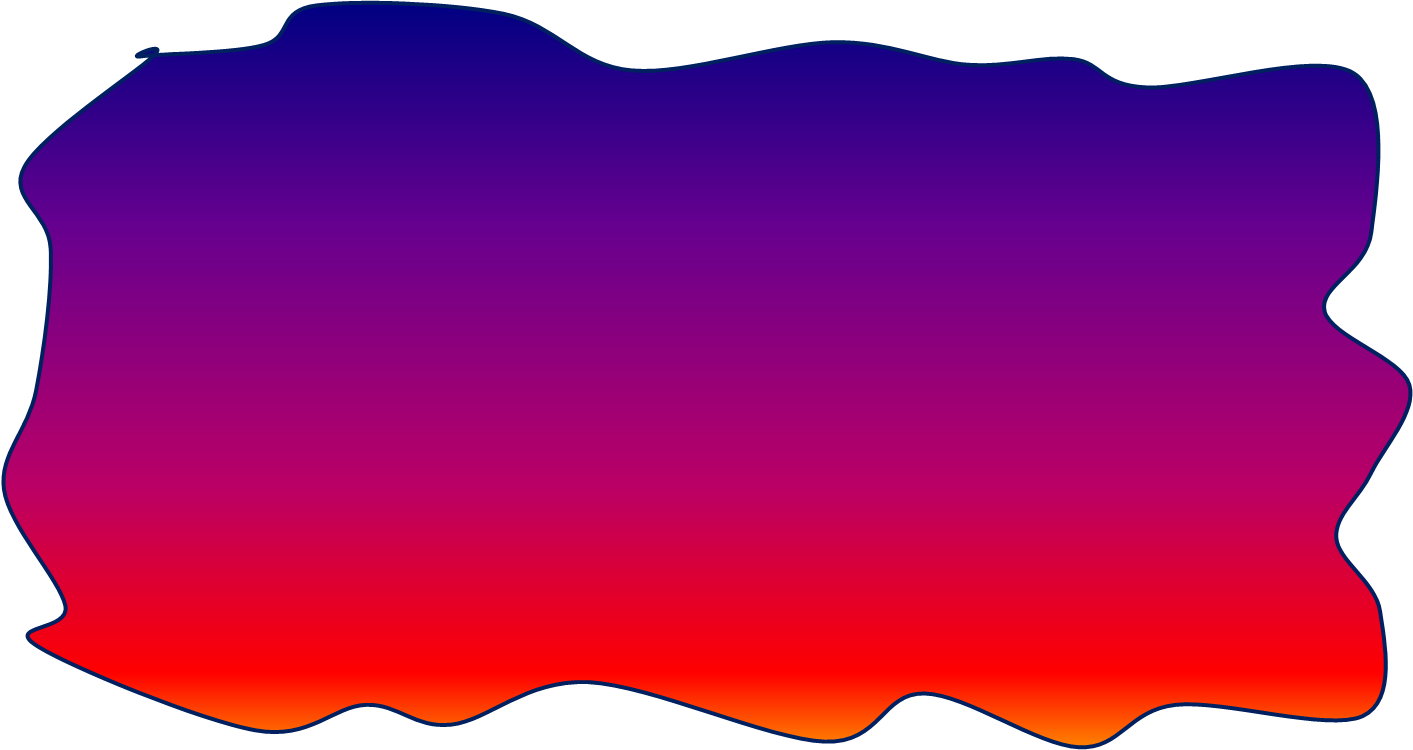 آثار توكيد الذات:
الآثار الإيجابية لتوكيد الفرد ذاته
الآثار السلبية في حالة تخلي الفرد عن توكيد ذاته
إقامة علاقات شخصية وثيقة مع الآخرين.
التوترات النفسية
مواجهة طلبات الآخرين غير المعقولة أو المضرة.
ضعف العلاقة بالآخرين
التورط في سلوكيات غير مقبولة
الثقة بالنفس.
فقدان الثقة بالنفس
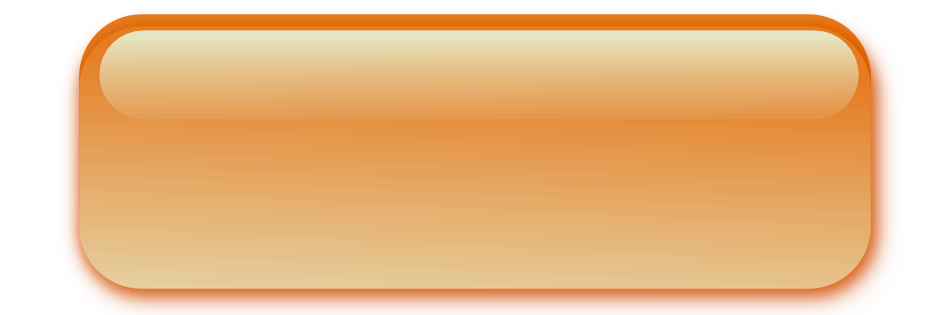 الفرق بين التوكيد والعدوان:
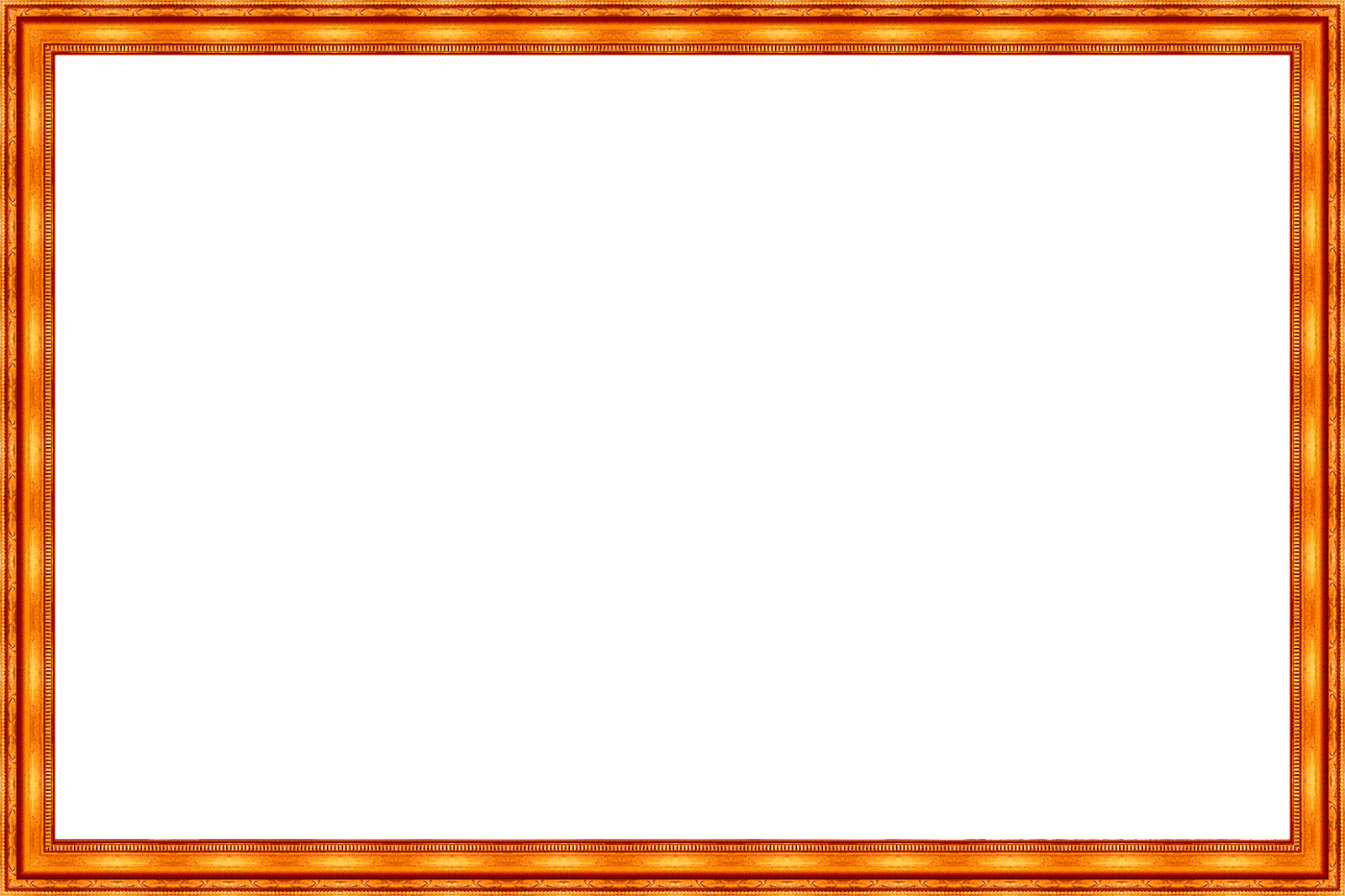 قد يخلط بعض الناس بين الشخصية التوكيدية والشخصية العدوانية فصاحب الشخصية العدوانية ينتهك حقوق الآخرين بالقوة وقد ينجز أهدافه على حسابهم ويفضل الآخرون تحاشيها وعدم التعامل معها. مما يجعل الشخص العدواني يعيش وحيداً منبوذاً.
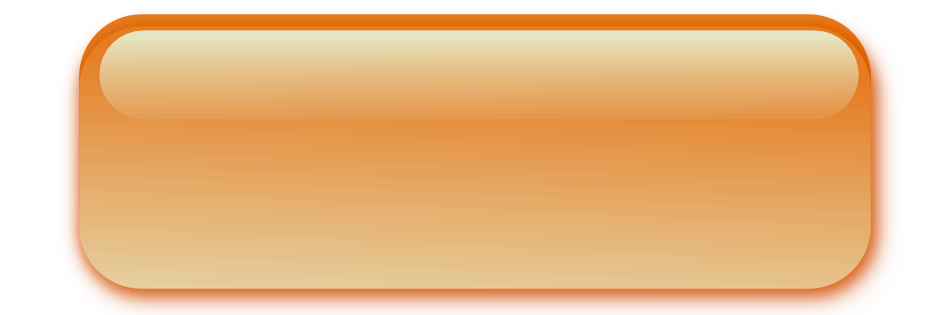 الفرق بين التوكيد والعدوان:
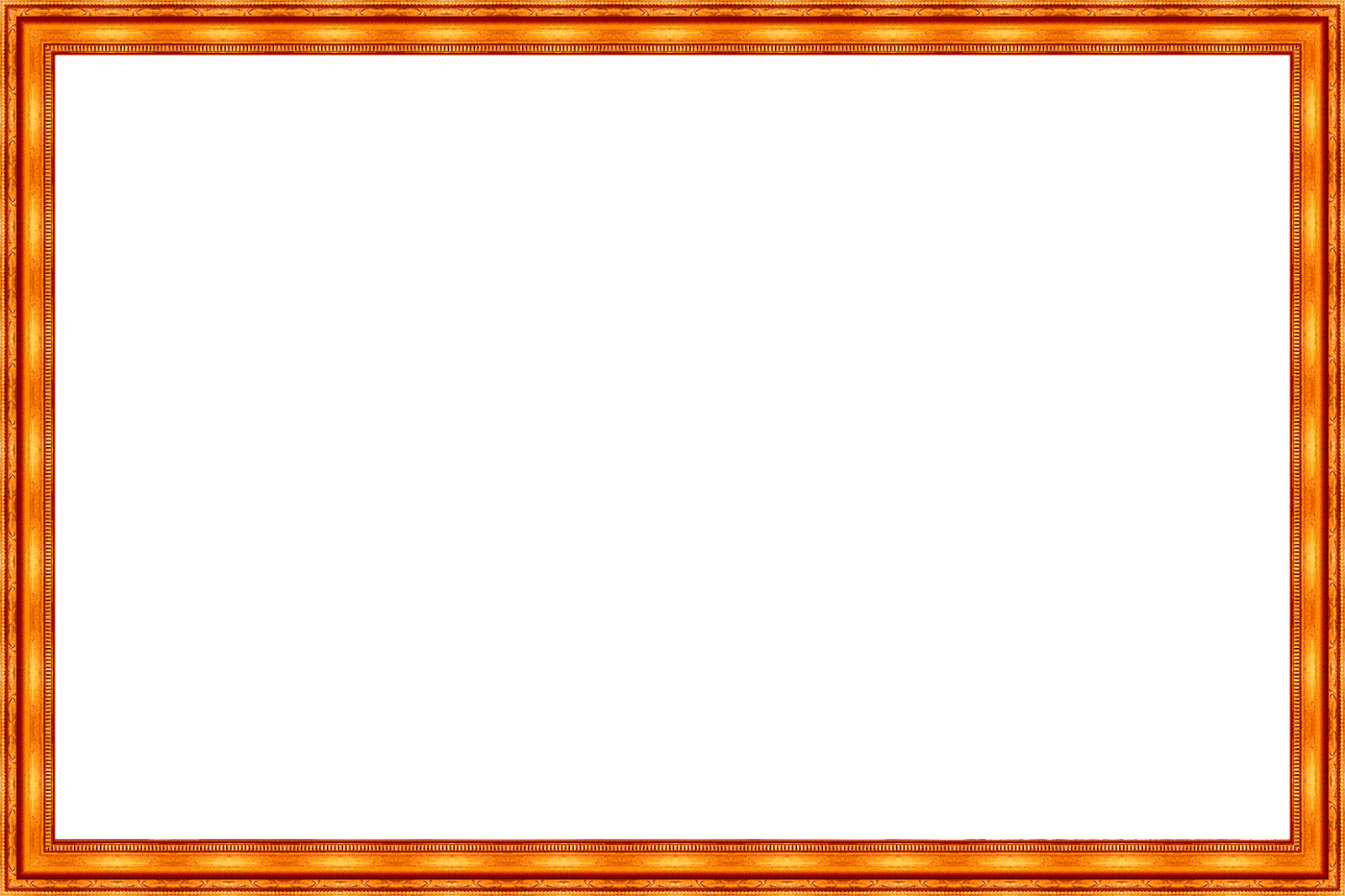 بينما صاحب الشخصية التوكيدية يدافع عن حقه وفي ذات الوقت يحترم حقوق الآخرين وغالباً يحقق أهدافه ويشعر بالطمأنينة والرضا عن نفسه.
ويمكنك التفرق بين الشخصيات من خلال الموقف التالي:
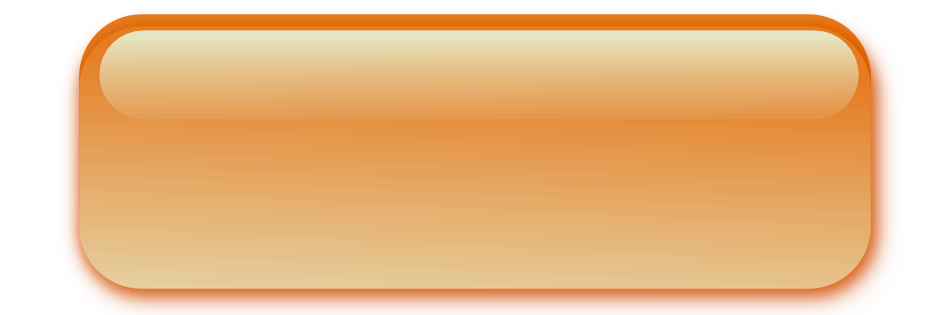 الفرق بين التوكيد والعدوان:
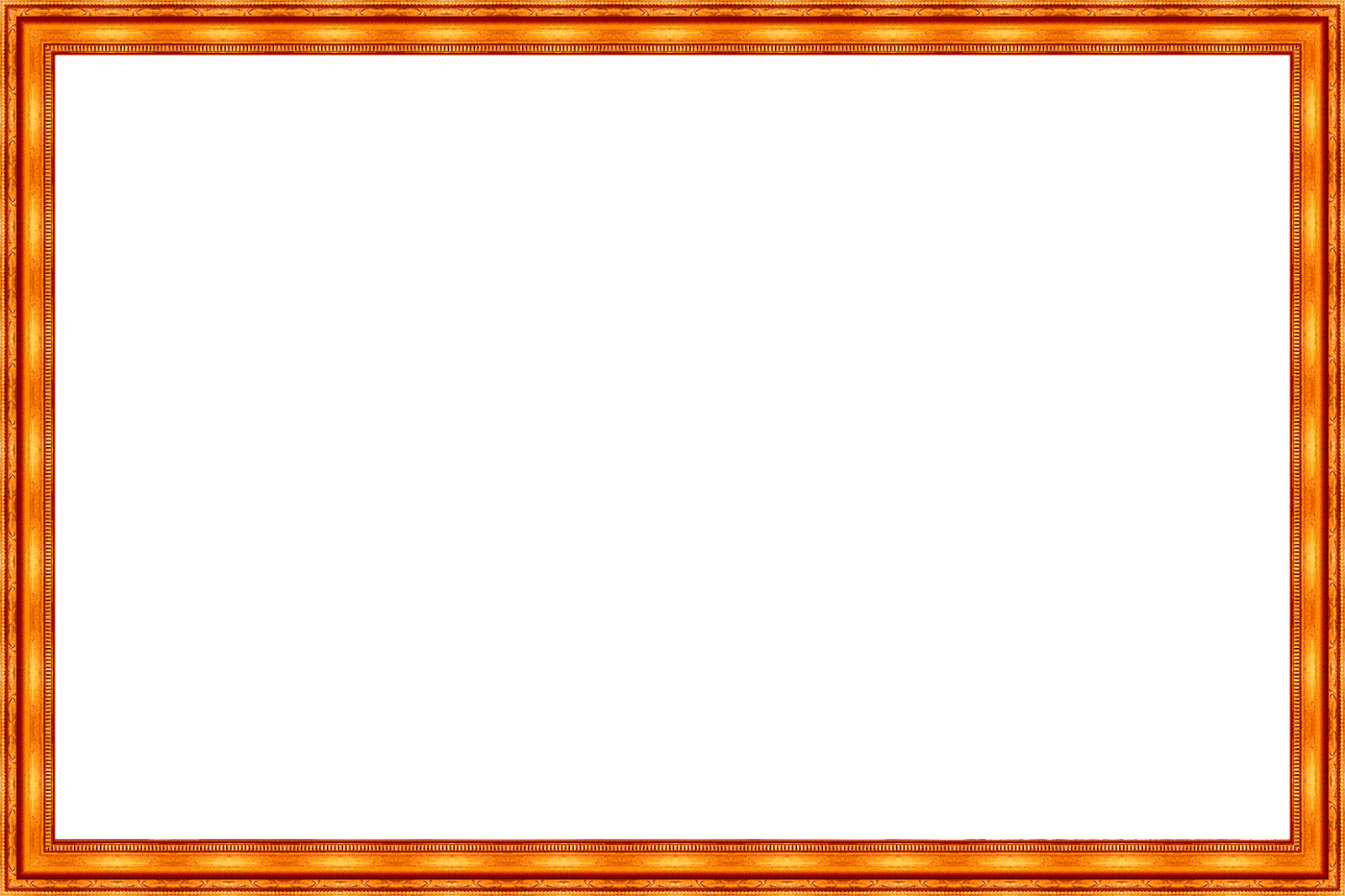 يقف شخص في نفس عمرك عند باب الطبيب يتأهب للدخول مع انه جاء بعدك وحالته ليست طارئة:
 تنفعل وتقول لن اسمح لك بالدخول وتتلفظ بما يجرحه (عدوان)
تطلب بلطف أن يلتزم بدوره في حالة تجاهله اطلب المسؤول في العيادة (توكيد).
مهارات حياتية
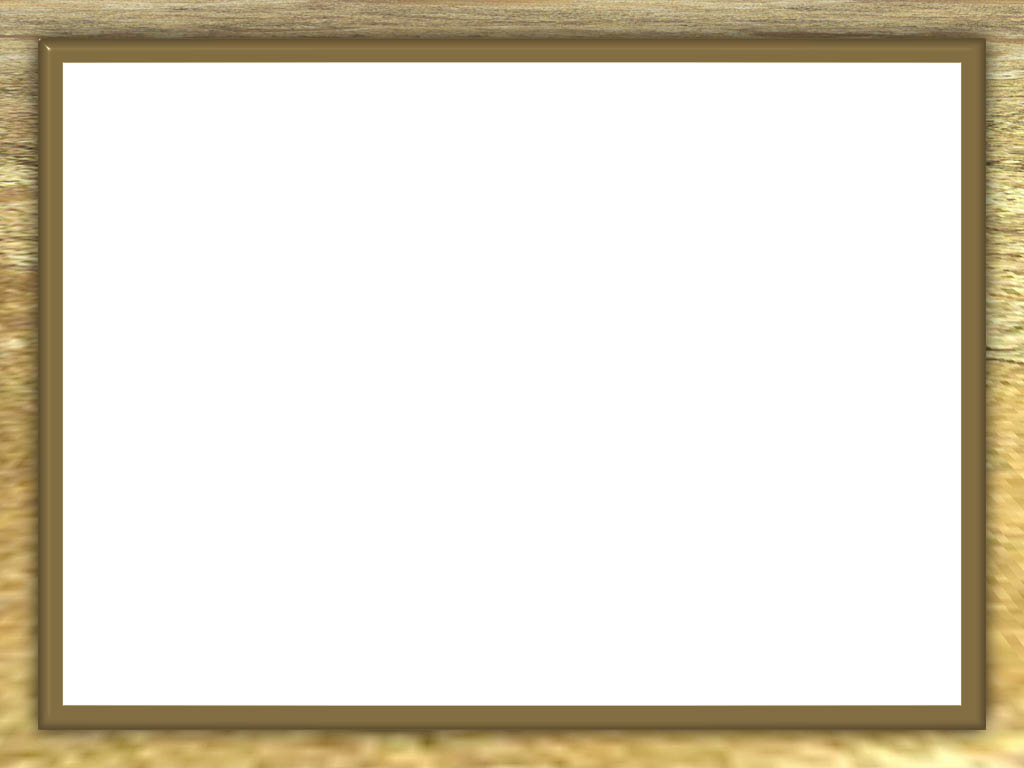 من المهارات الحياتية في حياتنا القدرة على التفاوض والحوار، وتذكر موقف استطعت فيه النجاح في التفاوض مع عدم ظلم الآخرين.
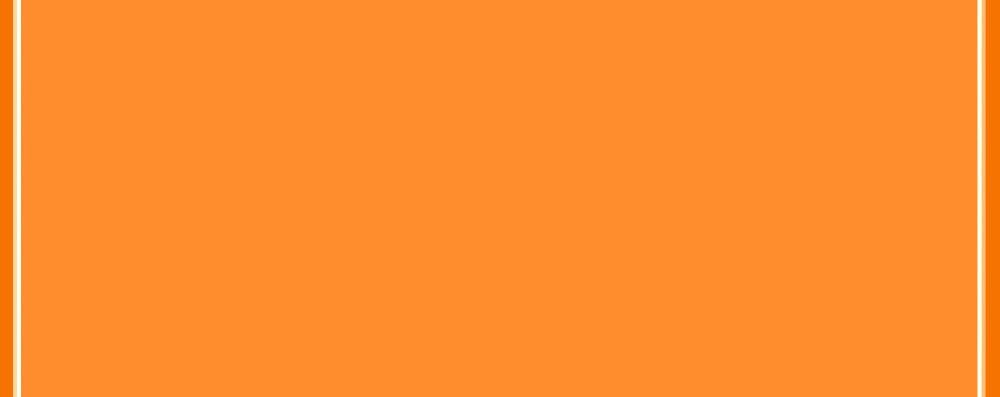 نشاط 1-4
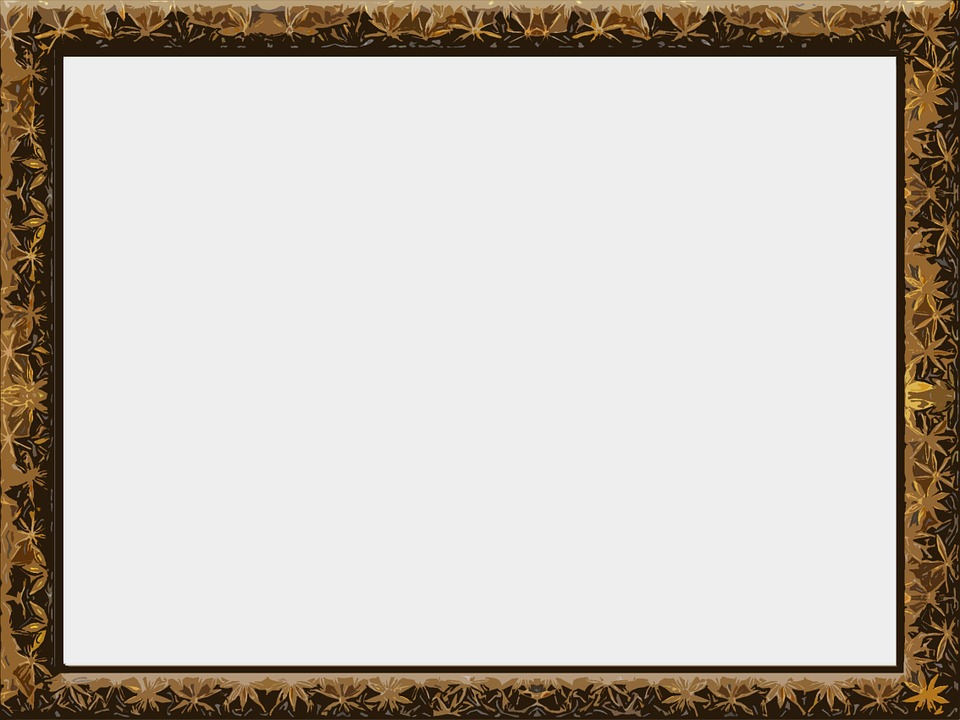 قيم صاحب هذه الشخصية (من حيث توكيد الذات)
هو الذي يسمح للآخرين بأخذ حقوقه ويكون عاجزاً عن المطالبة بها، صوته ضعيف، متردد وخافت، وغالباً يبدي الموافقة ولا يتمسك برأيه بالرغم من صحته، ويقع ضحية لاستغلال الآخرين ومكرهم،
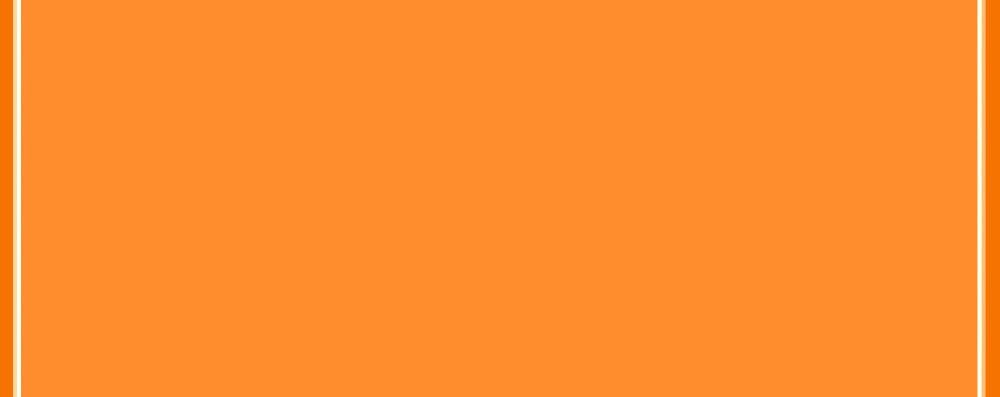 نشاط 1-4
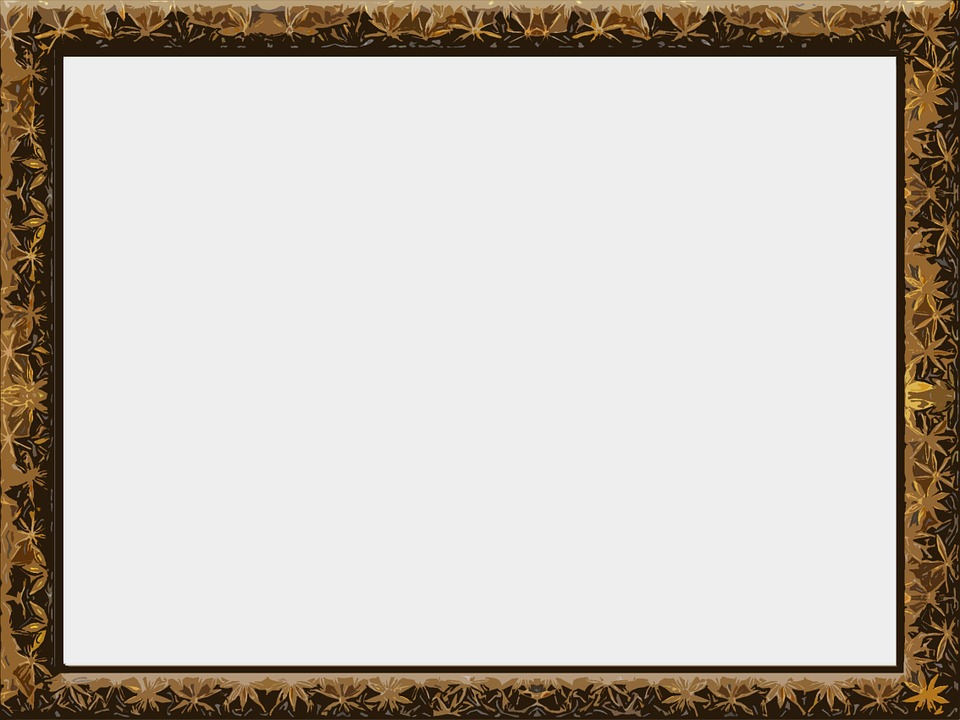 قيم صاحب هذه الشخصية (من حيث توكيد الذات)
ولديه أفكار جميلة لا يستطيع قولها أو يفصح عنها بشكل خجول، وغالبا يشعر بالتوتر والضيق، ومع مرور الوقت تذوب شخصيته فلا يستشار ولا يؤخذ برأيه.
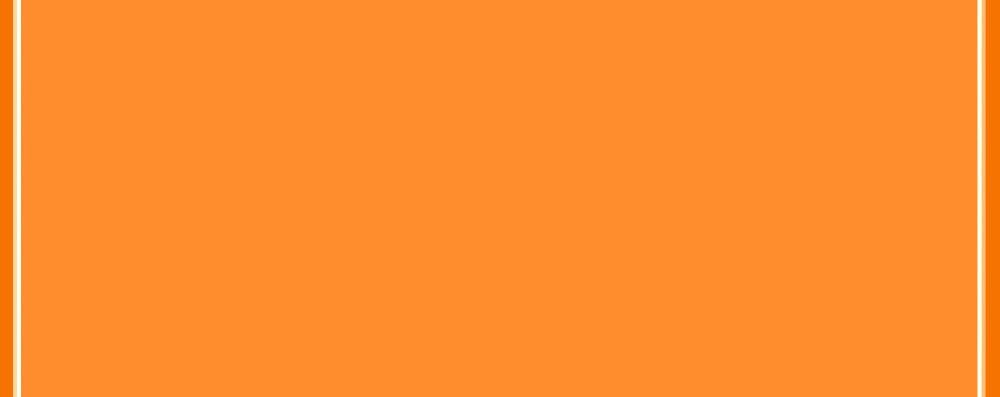 نشاط 1-4
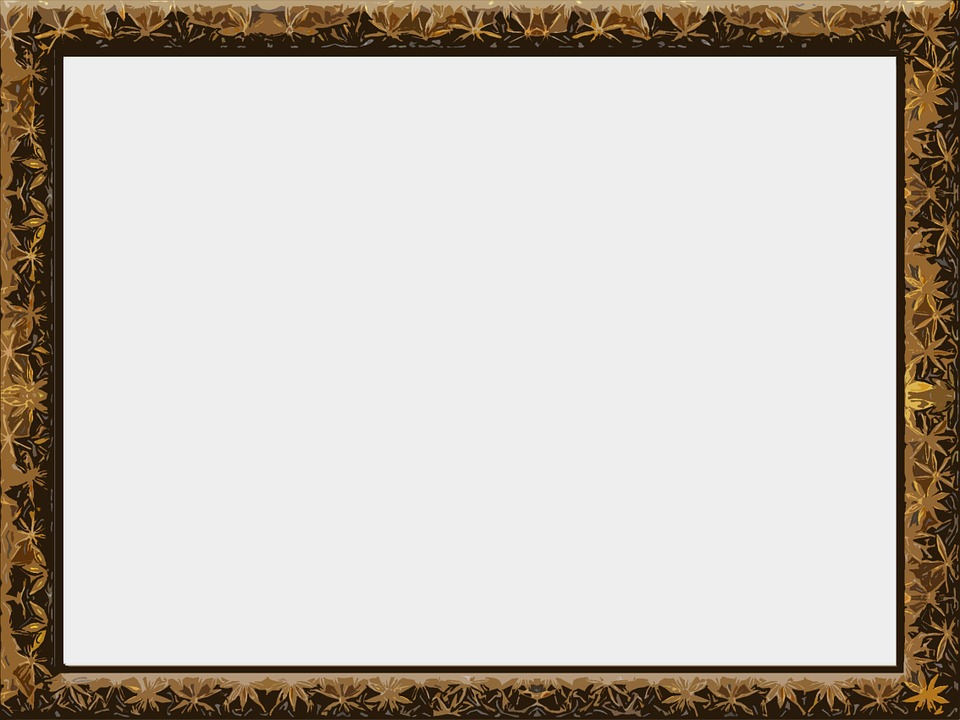 قيم صاحب هذه الشخصية (من حيث توكيد الذات)
شخصية تعاني من إنكار الذات.
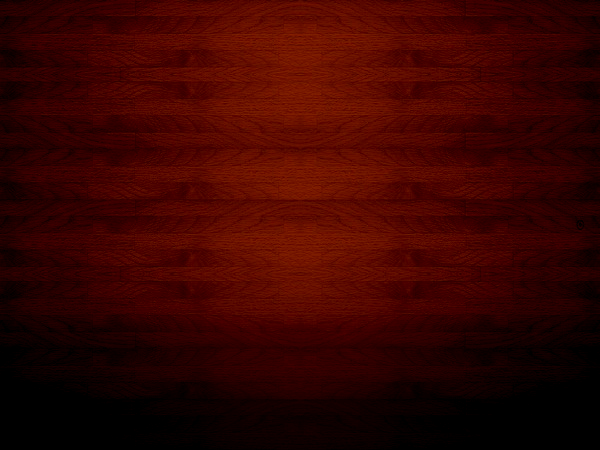 نشاط 1-5
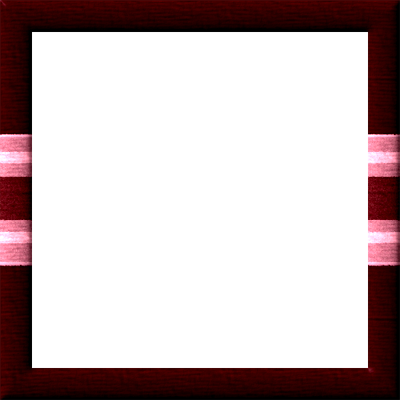 اختر ثلاث صفات اجتماعية تتمنى أن يصفك الآخرون بها؟
الحقوق الخاصة.
مواجهة الآخرين.
متعاون.
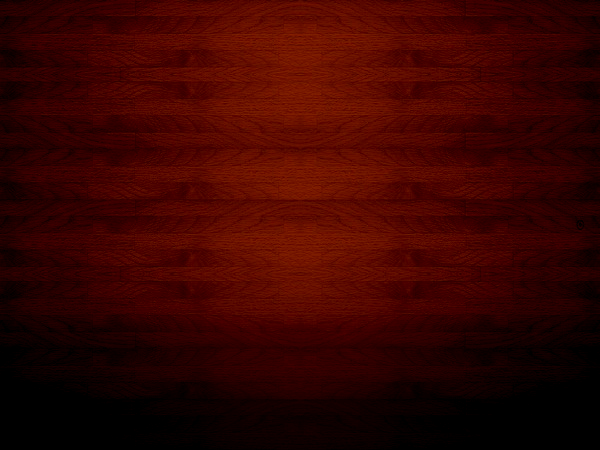 نشاط 1-5
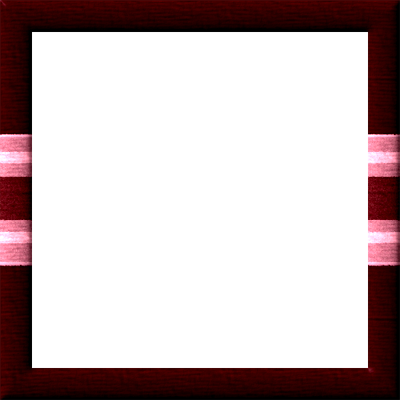 (ب) اكتب ما يفسر اختيارك لهذه الصفات وما علاقتها بحياتك؟
هذه الصفات مهمة في توكيد الذات.
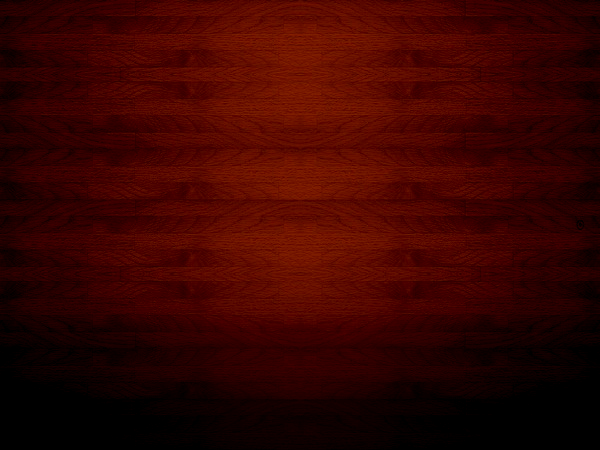 نشاط 1-5
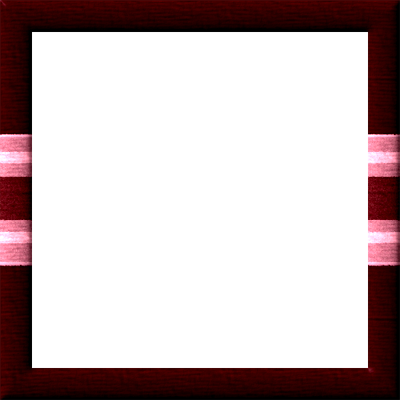 (ج) لماذا لا تستطيع امتلاك هذه الصفة؟
.....................................................................
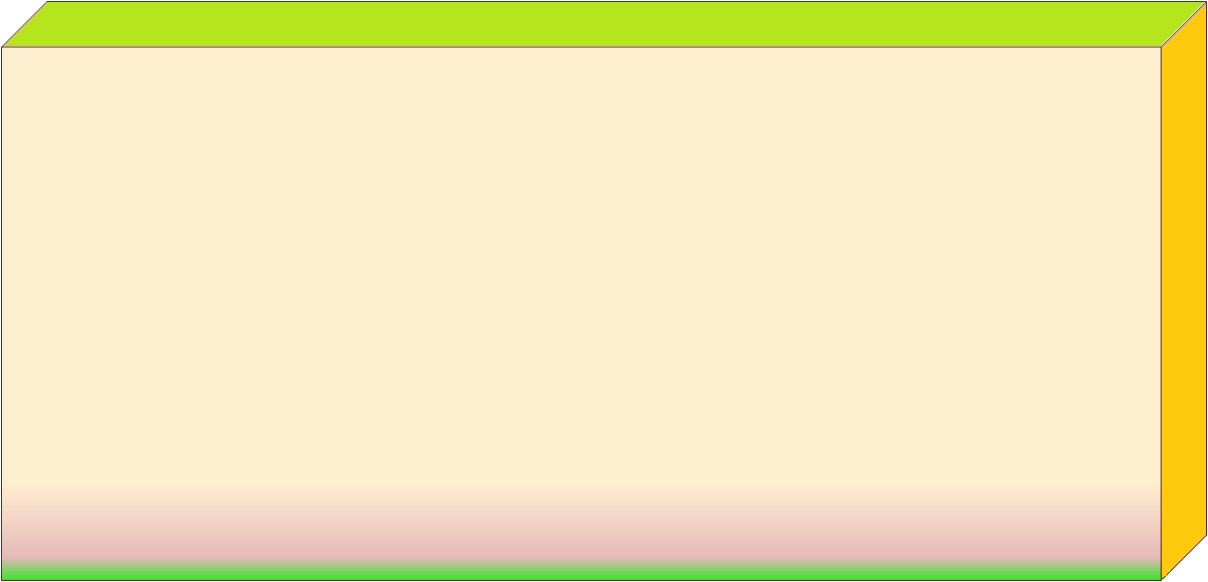 روابط
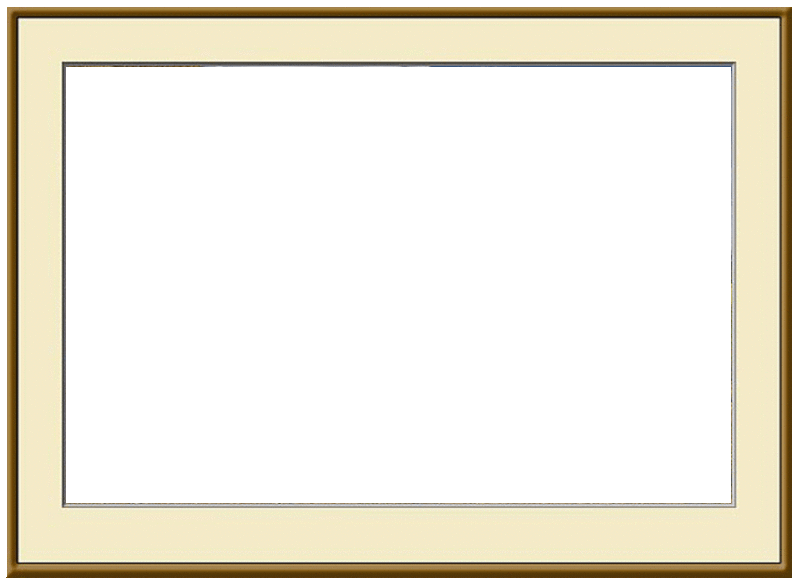 موقع الشفا للصحة النفسية والتربية الخاصة
http://shifaportal.com
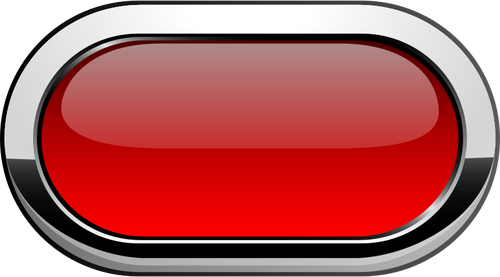 تقويم ذاتي
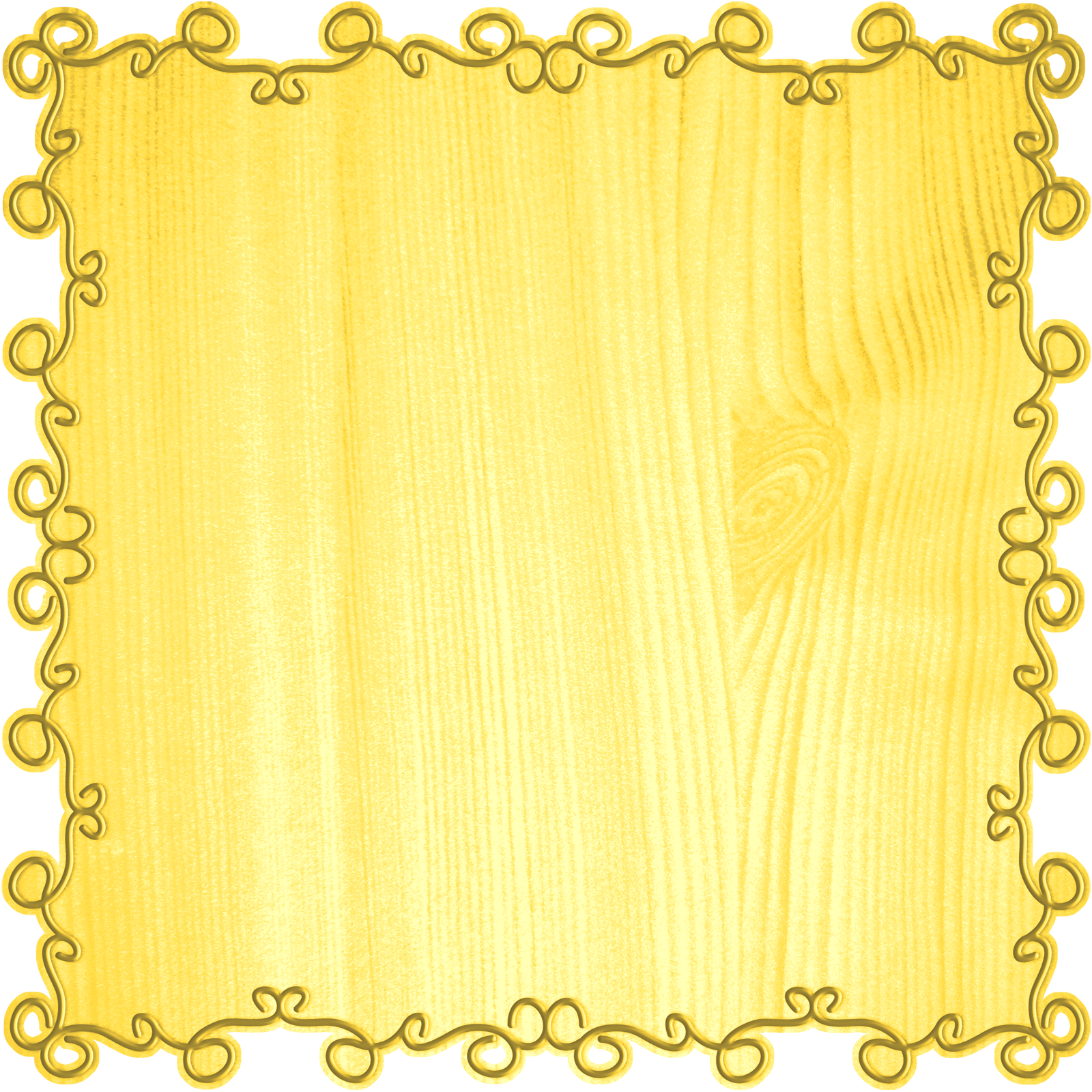 اكتب الأفكار الثلاث الأكثر أهمية والتي تعلمتها من وحدة المهارات الاجتماعية.
القيادة.
التعاون.
توكيد الذات.
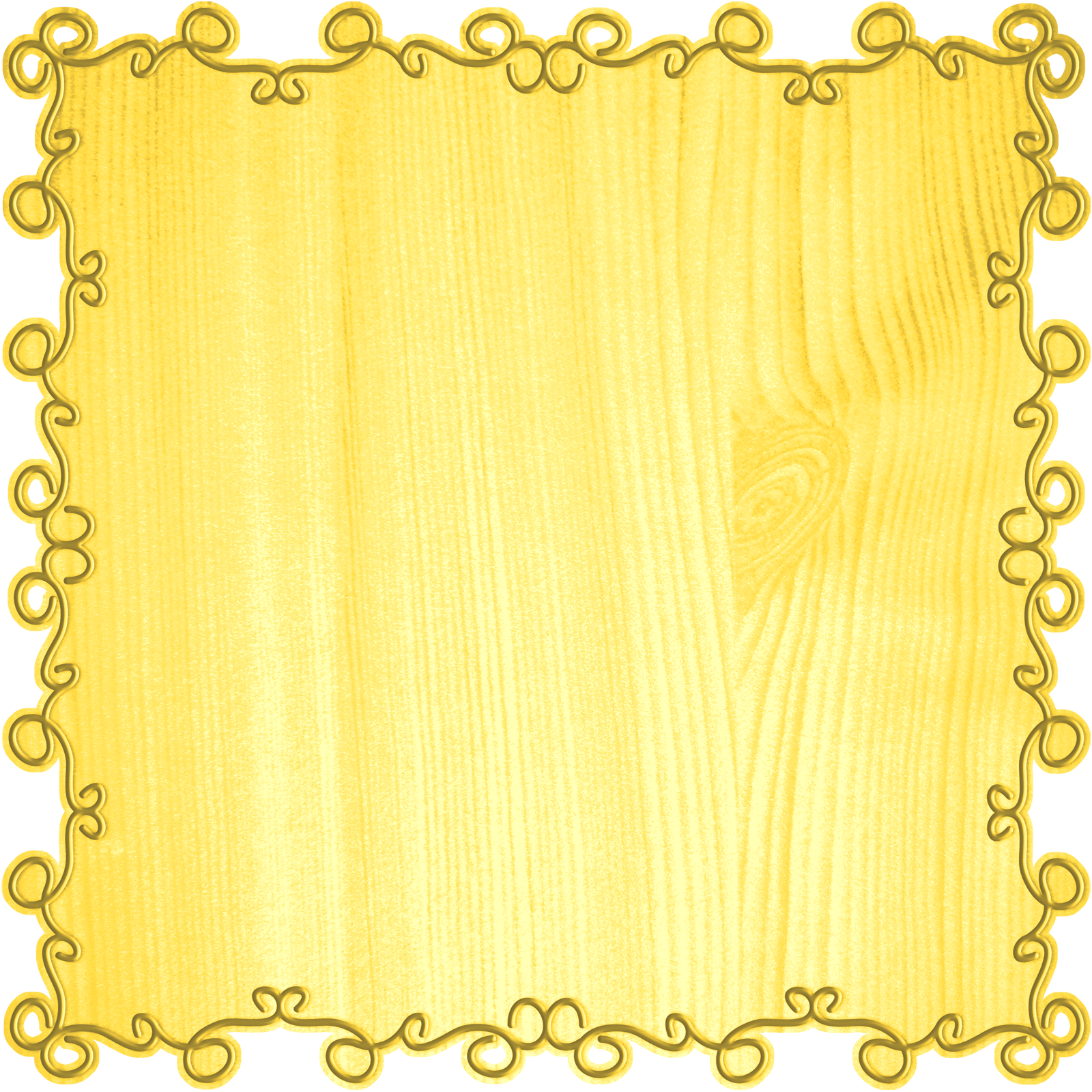 اكتب تساؤلين تريد أن تجد لهما إجابة وإضافة بعد انتهاء وحدة المهارات الاجتماعية.
ما هي أهمية التعاون في حياتنا؟
ما هي أهمية توكيد الذات للفرد والمجتمع؟
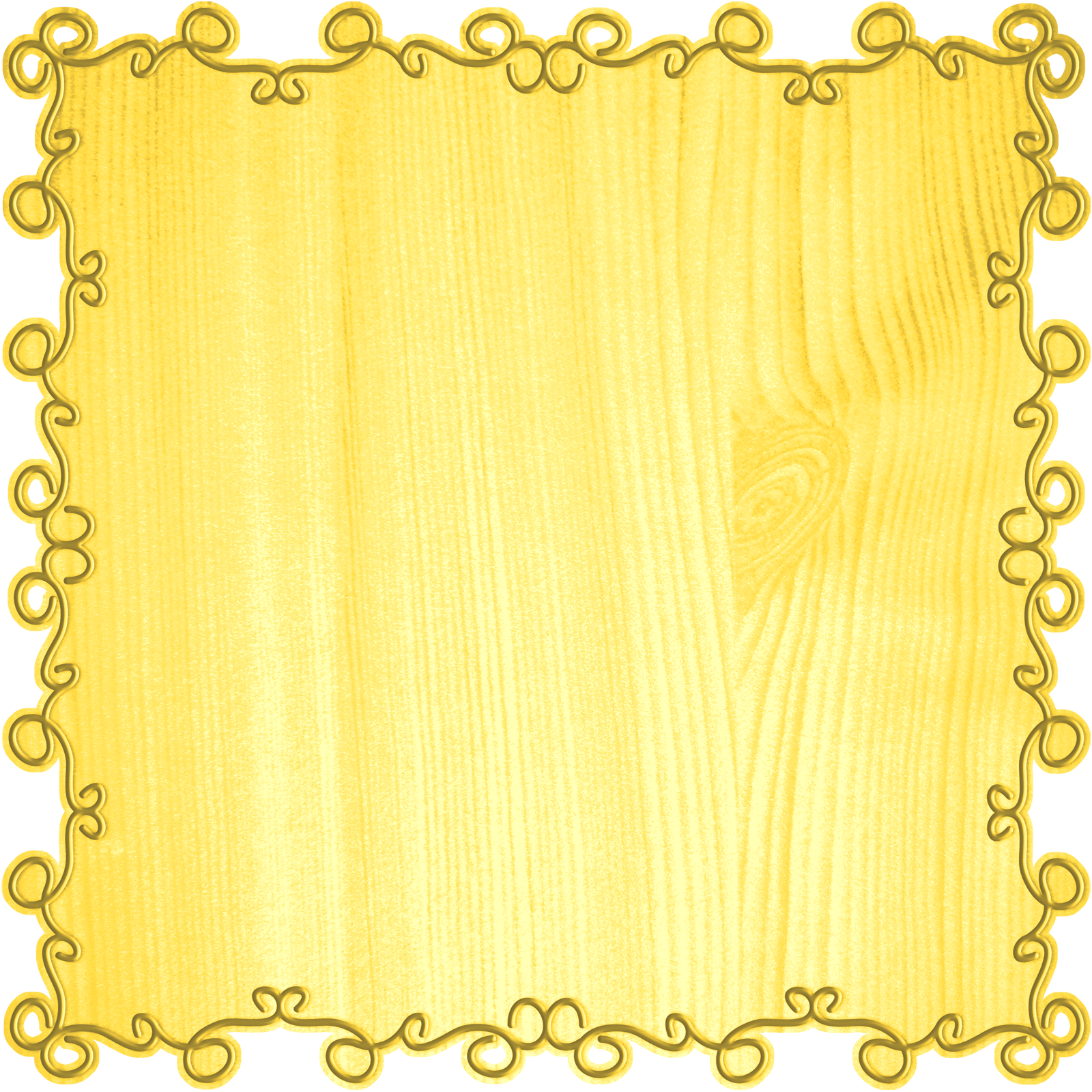 اكتب شيئًا واحدا تستطيع تطبيقه مما تعلمته في هذه الوحدة.
عند امتلاك الإنسان للمهارات التوكيدية ستتحسن حياتنا الخاصة، وتتطور علاقتنا الاجتماعية وسنشعر بالرضا عن أنفسنا.
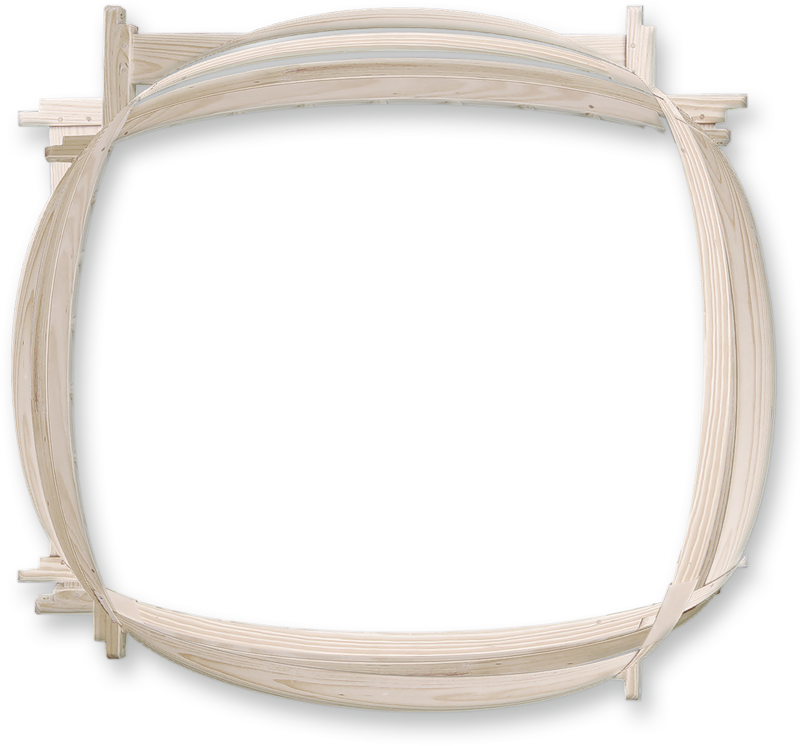 التقويم
س1: من مصادر المهارات المكتسبة. الأسرة فهي البيئة الأولى في إمداد الفرد بالقيم والمهارات الأساسية ثم ينطلق للمدرسة البيئة الأكثر اتساعا وتنوعا ..... فجماعة الرفاق والعالم الخارجي.
 حدد من وجهة نظرك ما تتوقعه من مهارات مكتسبة في حياة الفرد في تلك المراحل.
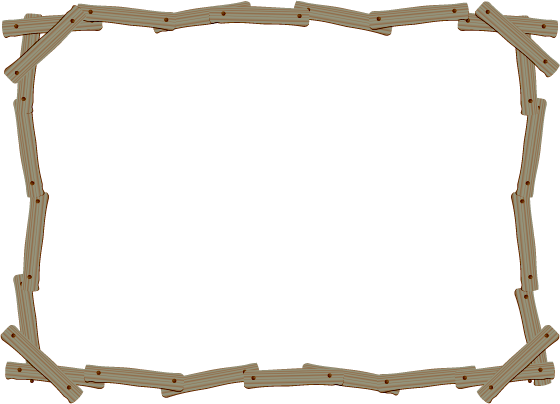 إن اكتساب المهارات الاجتماعية يتطلب فهم ومعرفة ودراية وتدريب النفس على الأساليب والطرق والوسائل اللازمة لاكتسابها، لتفهم توجهاتنا وتلبية احتياجاتنا المنطقية لتسهل التواصل والتفاعل مع الآخرين، والمهارة هي التمكن من إنجاز مهمة بكيفية محددة ودقة متناهية.
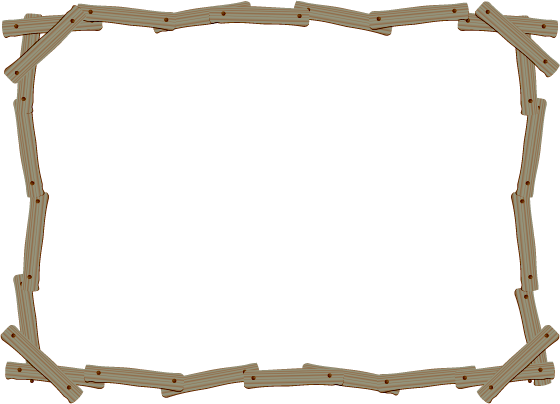 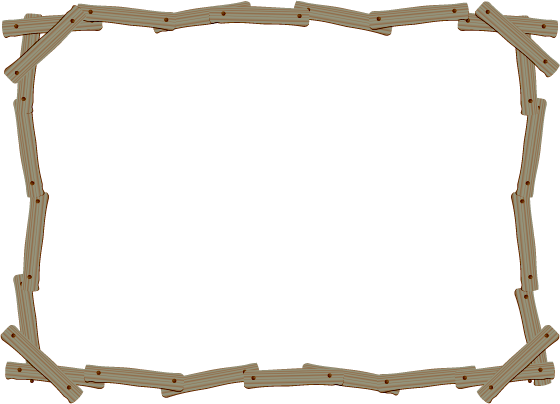 س2: التواصل من محددات المهارات الاجتماعية. ما هي أنواعه؟ مثل لكل نوع.
التواصل هو عملية تبادل لفظي عن طريق الكلام واللغة وغير لفظي عن طريق حركات الجسم وتعبيرات الوجه بين شخصية أو أكثر.
يوجد نوعين من التواصل:
التواصل اللفظي: ويتضمن استخدام الألفاظ والإشارات والرموز ذات الدلالة والمعنى.
التواصل غير اللفظي: ومن ذلك تعبيرات الوجه وخصائص الصوت وإيماءات الجسم.
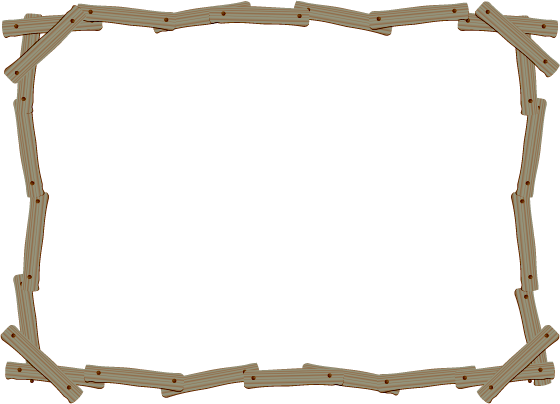 س3: اكتب تصنيف المهارات الاجتماعية.
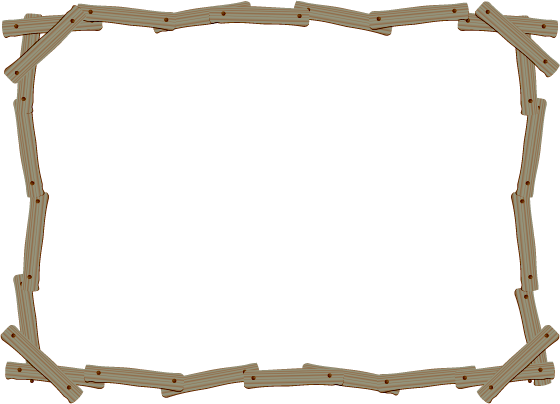 مهارات الوعي بالذات.
مهارات التفاعلية.
مهارات حل المشكلات.
س4: من المهارات الاجتماعية (التواصل الفعال) أقم حواراً مع زميلك في الصف أمام الطلاب لمدة 3 دقائق مطبقاً التواصل الفعال. كن واضحاً، واثقاً مقنعاً، واقعياً، بأدلتك وبراهينك.
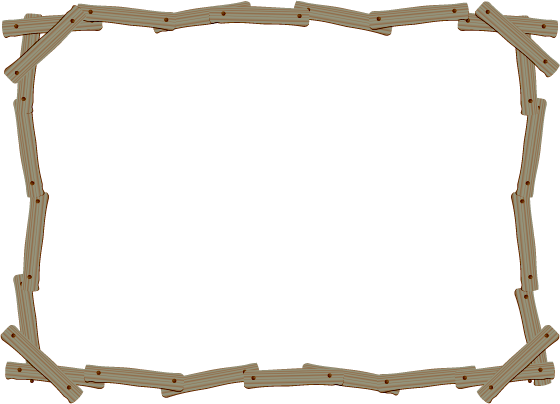 ..........................................................
س5: من وجهة نظرك قدم تعريفاً مبسطاً عن توكيد الذات.
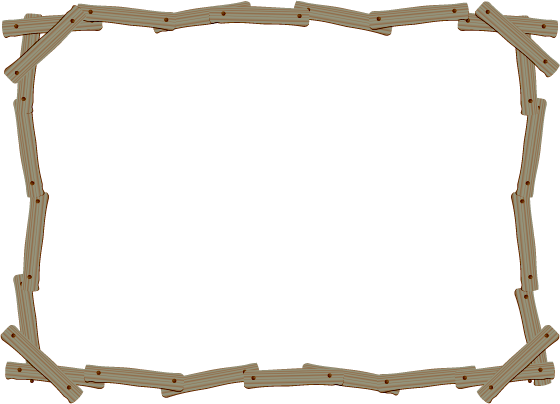 توكيد الذات: هو التعبير الصادق عن الآراء والأفكار والانفعالات الايجابية والسلبية والرغبات والدفاع عن الحقوق الخاصة والقدرة على قول لا في ظل احترام قيم المجتمع ومشاعر وحقوق الآخرين.
س6: صف نوع الأثر الإيجابي أو السلبي لنوع التوكيد في المواقف التالية:
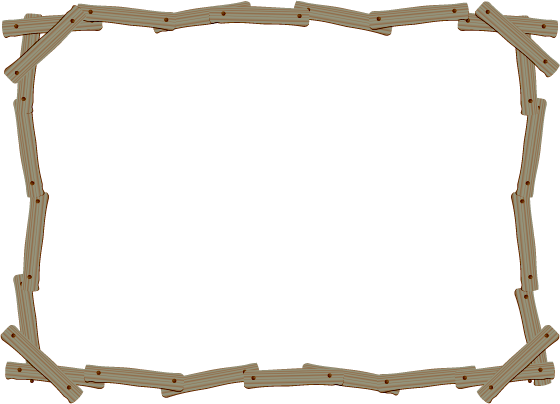 ..........................................................
الموقف
الأثر السلبي
الأثر الإيجابي
اعتذرت عن إقراض صديقي مبلغاً من المال لعدم توفره لدي وكان من الممكن طلبه من والدي لكني لم أفعل لأنه معروف عنه عدم السداد.
✓
✓
اقترح على الطلاب تأجيل الاختبار لازدحام هذا الأسبوع بالاختبارات ورغبة الطلاب في الحصول على درجات مرتفعة.
✓
لا أعترض على درجة اختبار منخفضة وأنا أشعر أني أستحق أكثر من ذلك.
عدم قدرة الطالب على الاعتراض على الآخرين الذين يستغلونه في أخذ ملخصاته وأفكاره وحلوله.
✓
أثني على من يقدم لي خدمة أمام الآخرين وأشارك زملائي في احتفالاتهم وبرامجهم داخل المدرسة وخارجها.
✓
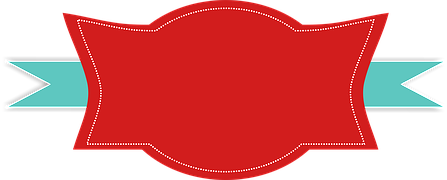 مراجع الوحدة
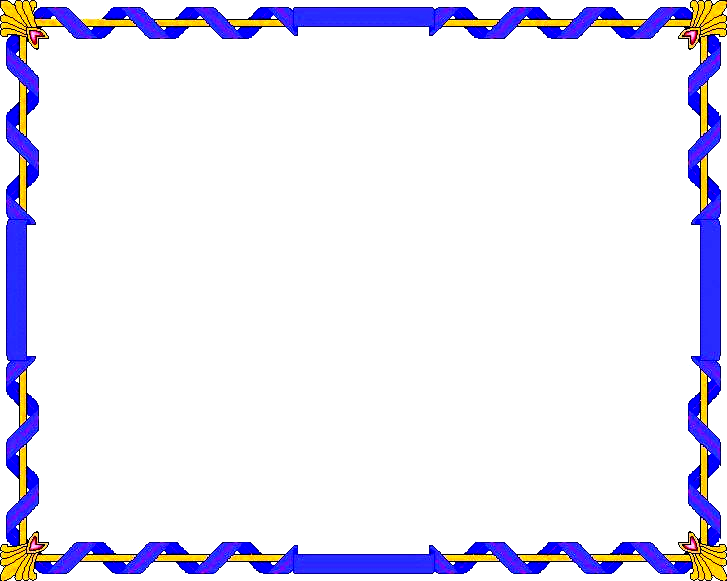 1- الدخيل الله، دخيل عبد الله. المهارات الاجتماعية، المفهوم الوحدات والمحددات. الرياض، 1435هـ. العبيكان للنشر.
2- الطبقجلي، محمود نديم. التواصل الثقافي في الأعمال الدولية. دار غيداء للنشر والتوزيع، عمان (2012م)
3- العقاد، عباس محمود، عبقرية محمد. المكتبة العصرية للطباعة والنشر، بيروت.
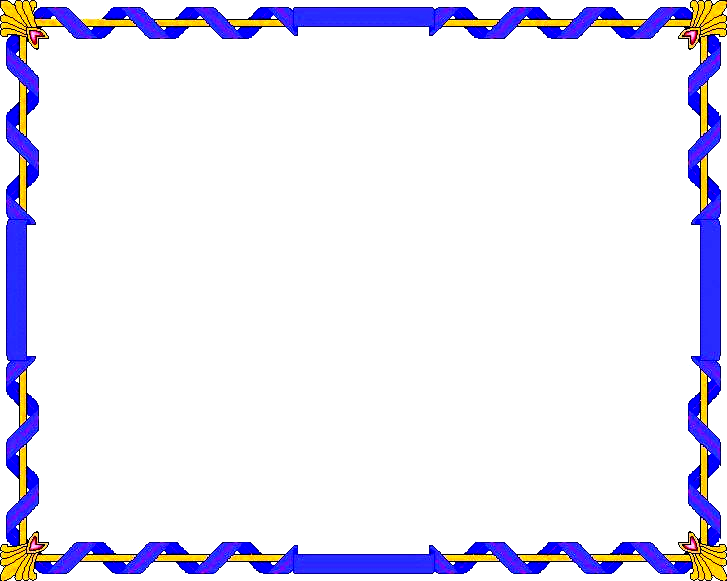 4- جينفيف بيهرندا. كيف تعيش الحياة وتحبها، دار رسلان للطباعة والنشر والتوزيع.
5- علام، عباس راغب، المهارات الاجتماعية في حياتنا المعاصرة. دار فرحه للنشر والتوزيع.
6- معجم المنجد في اللغة.